CLIL
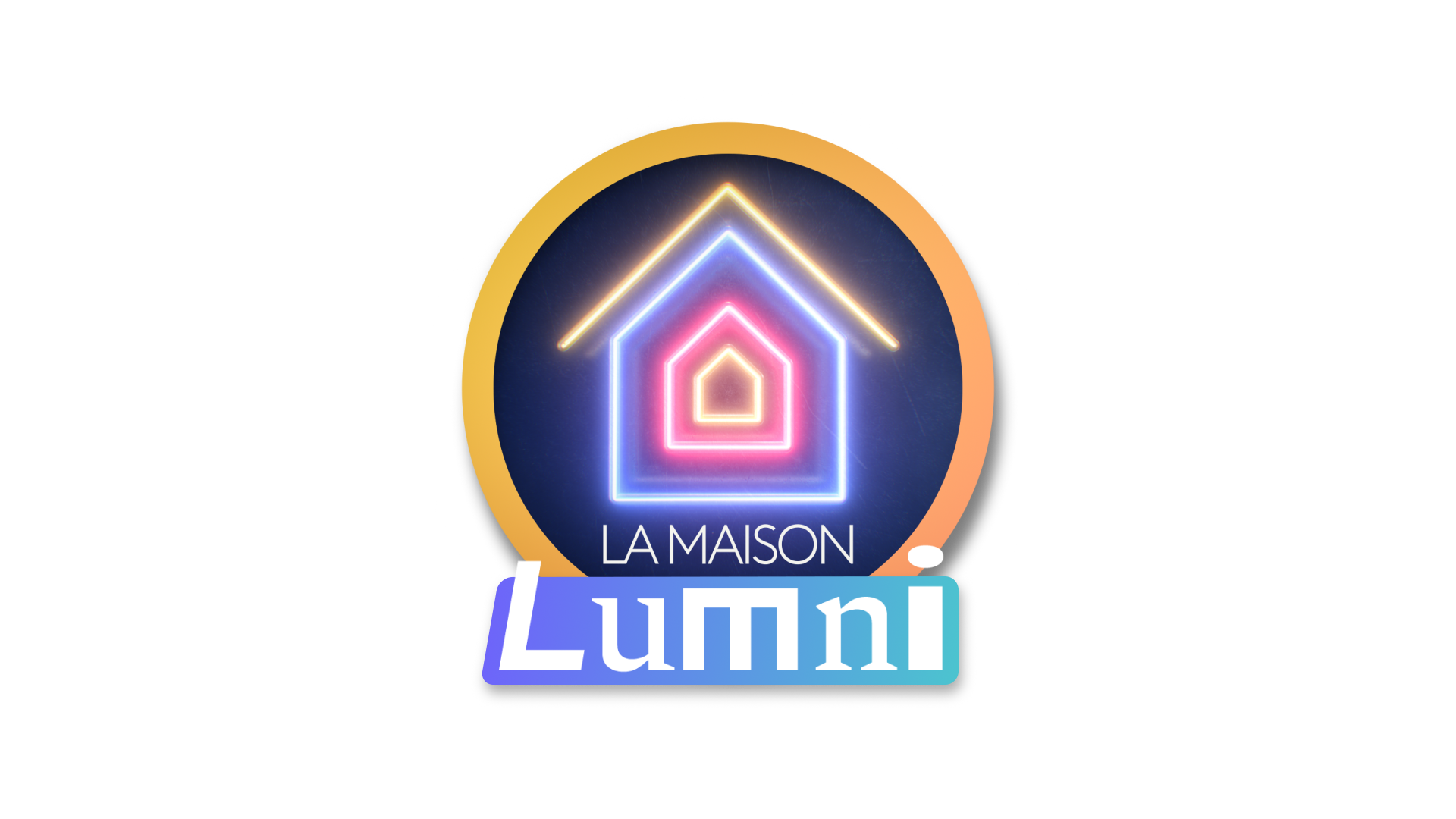 CM2 - Year 6
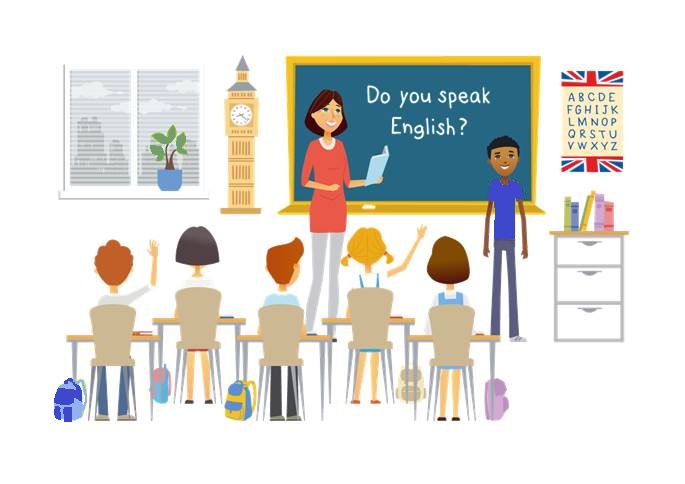 Music
in English
Hello song
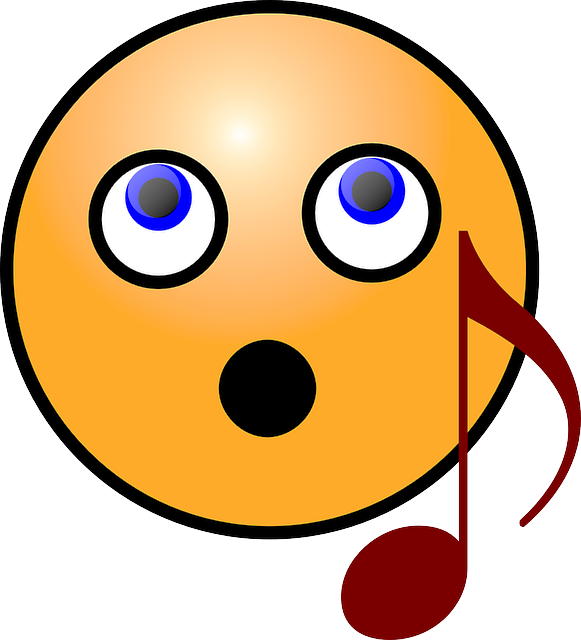 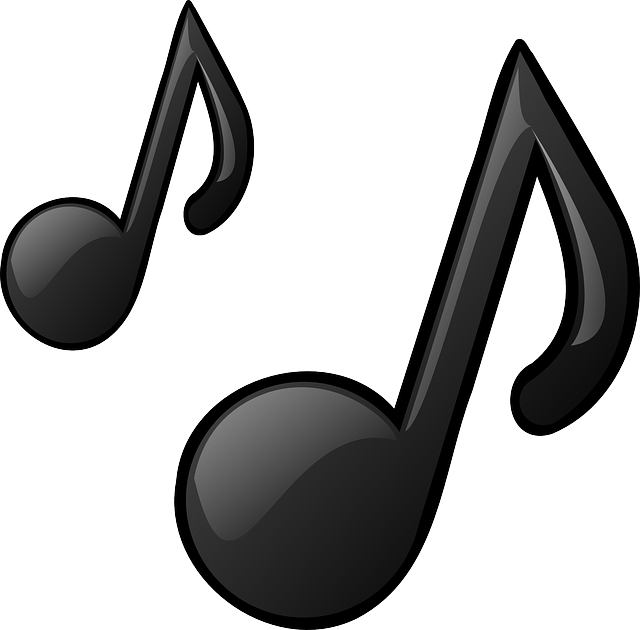 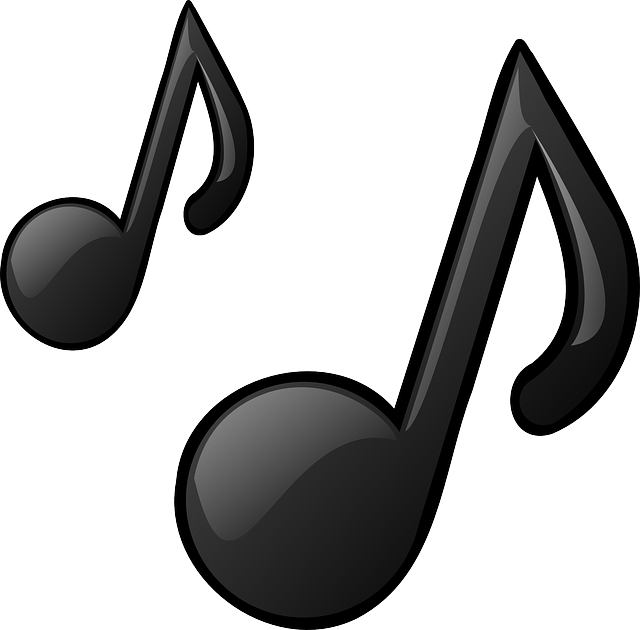 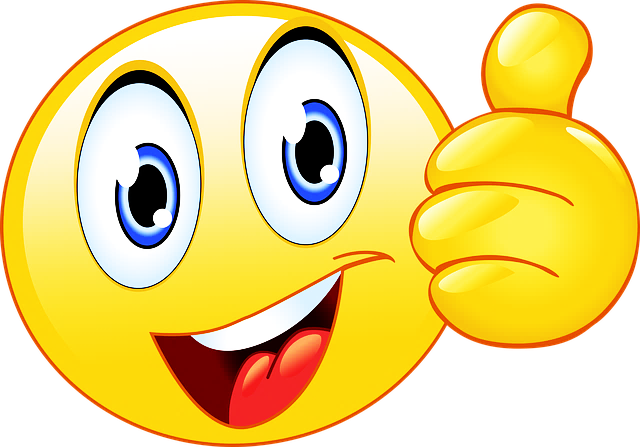 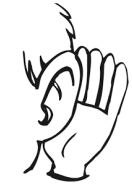 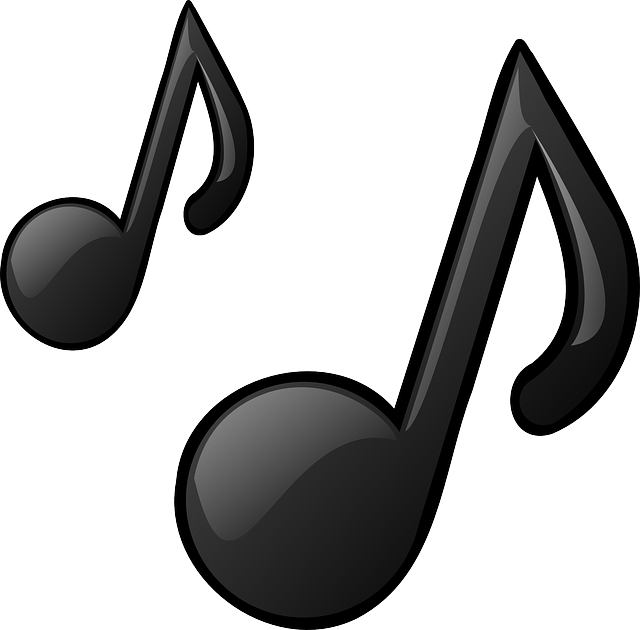 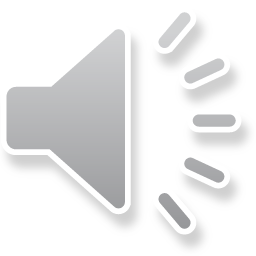 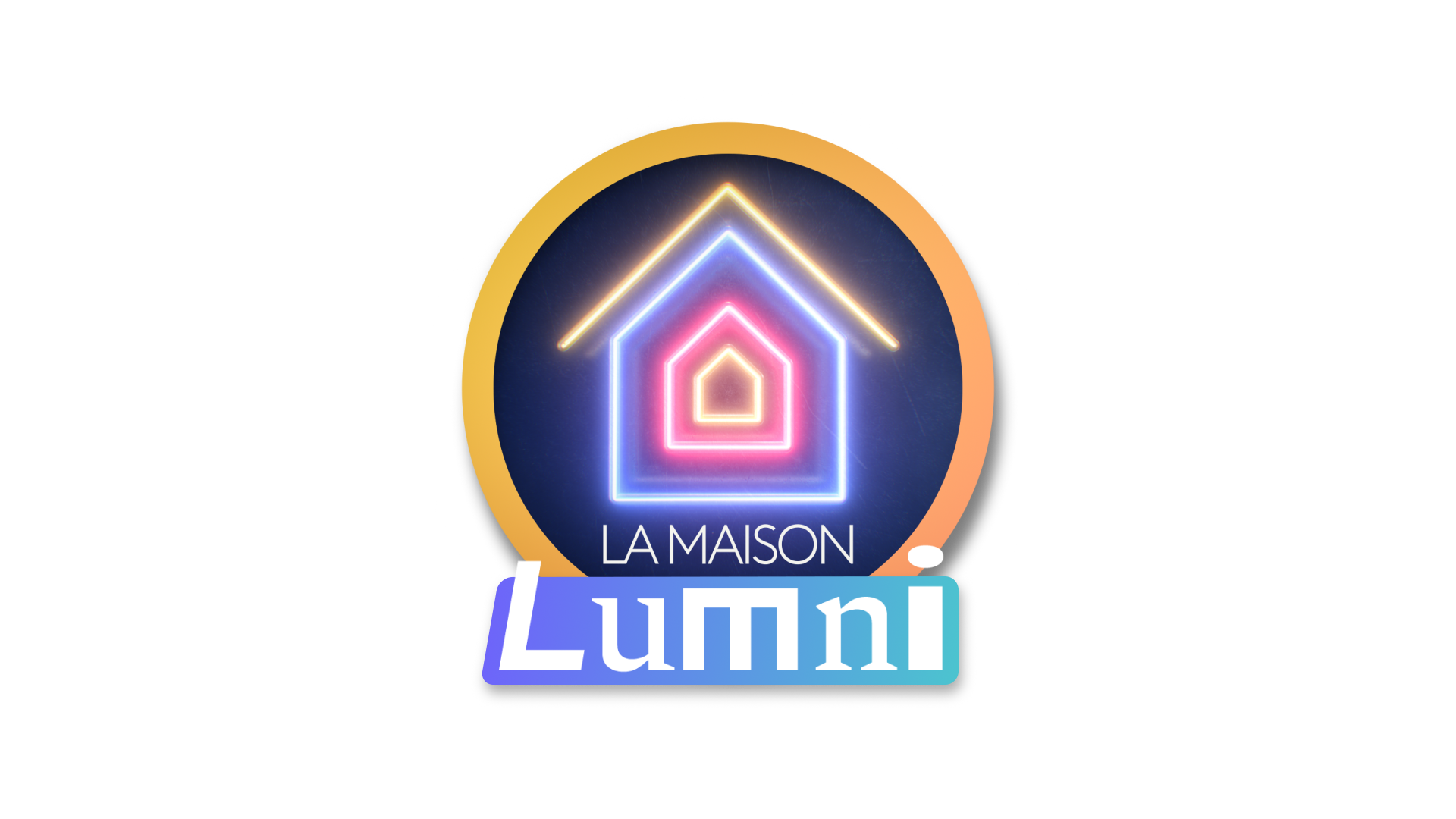 CM2 - Year 6
CLIL
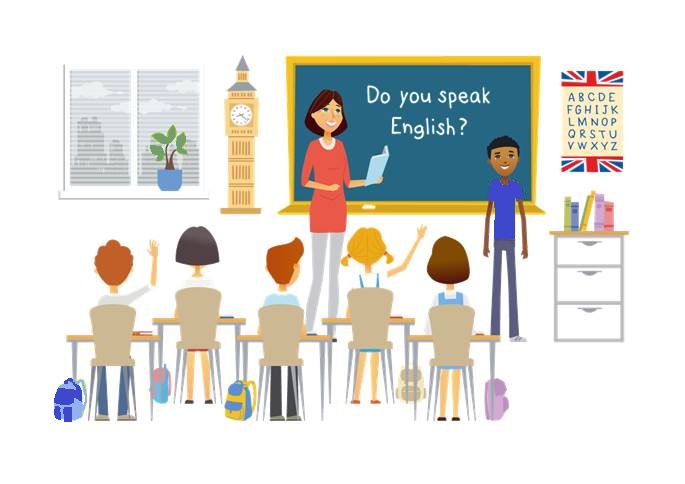 Music
in English
by Mathilde and Sandrine
Weather and feelings
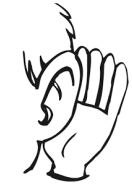 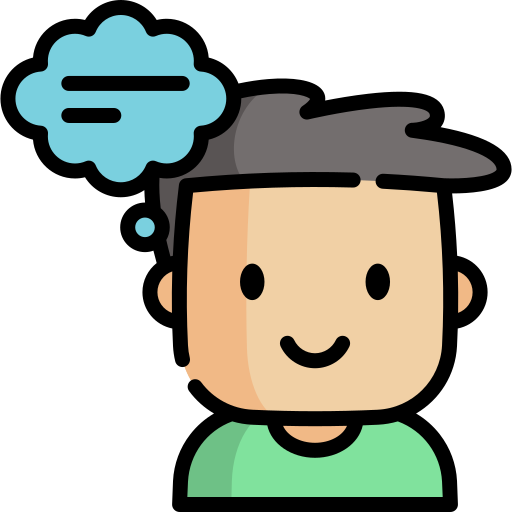 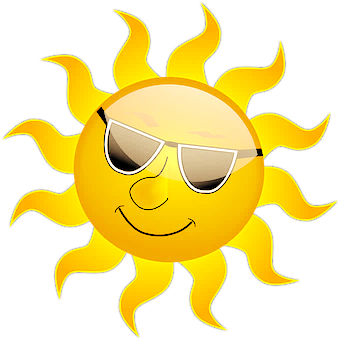 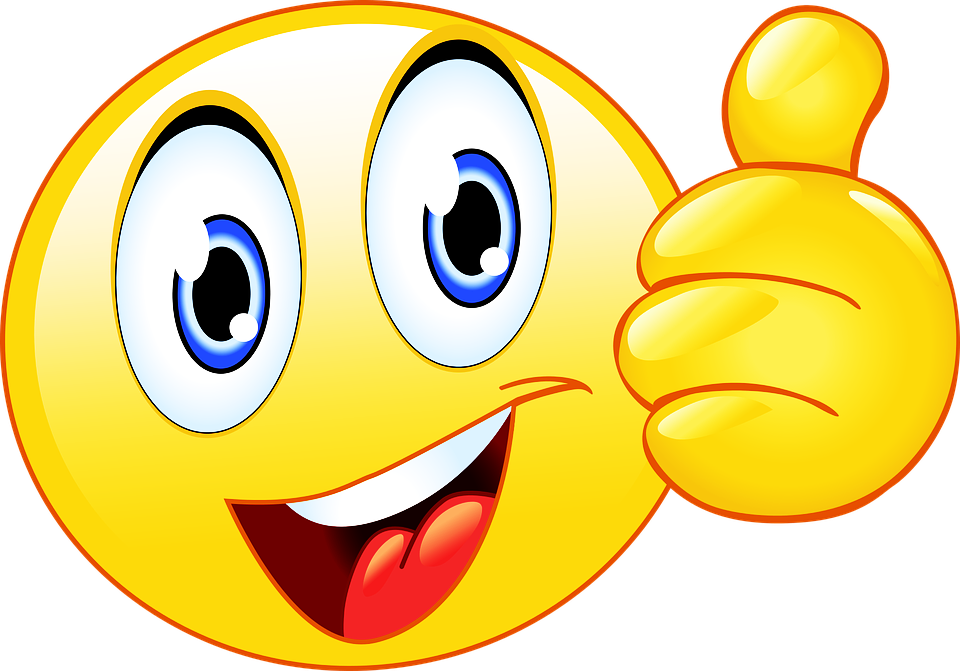 Let’s mime !
Special day!
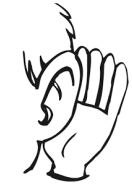 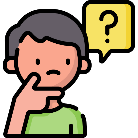 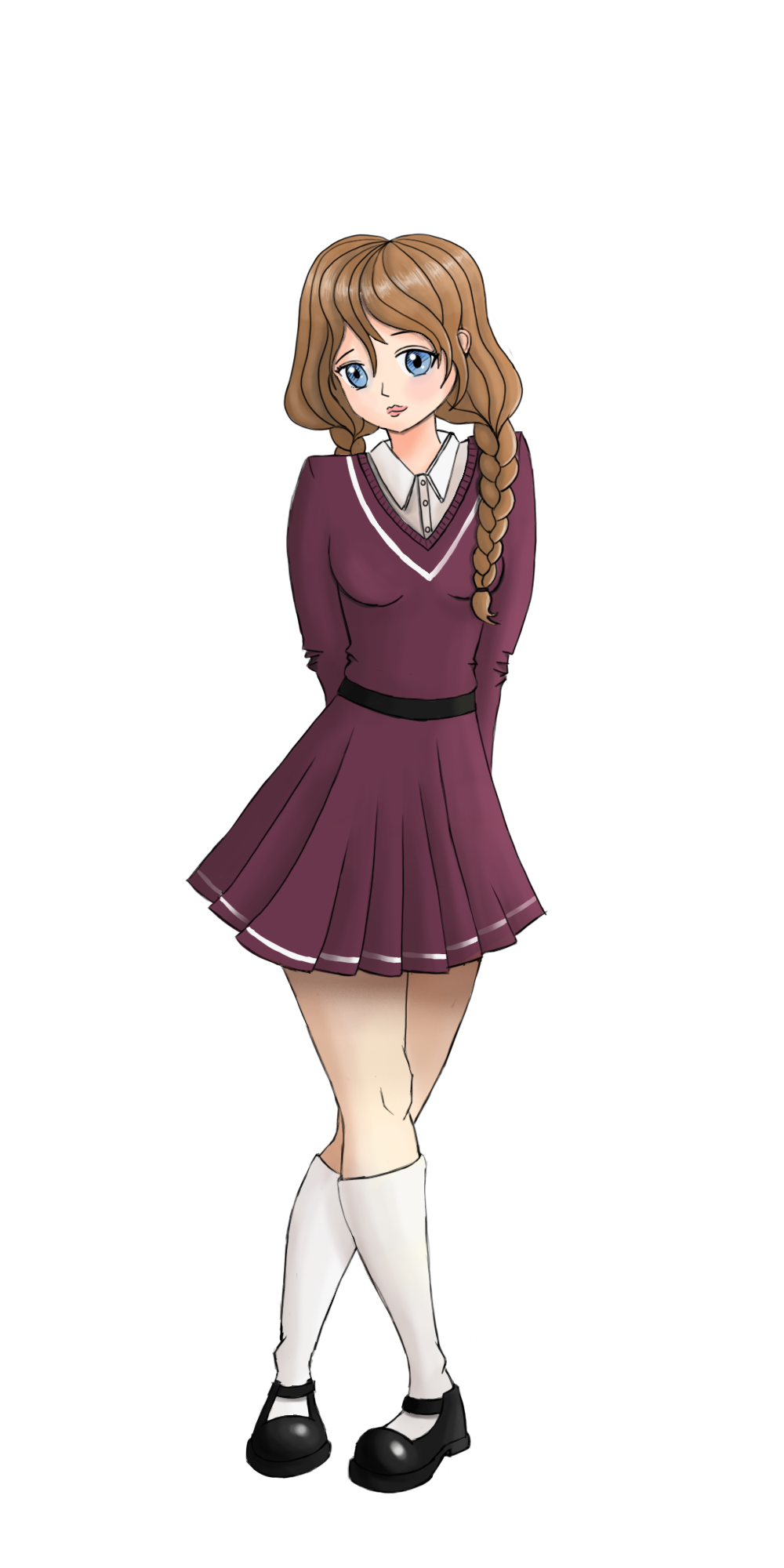 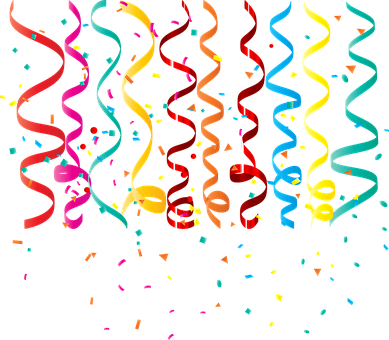 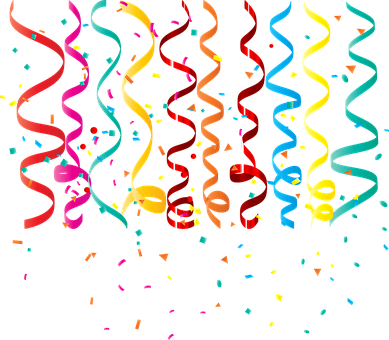 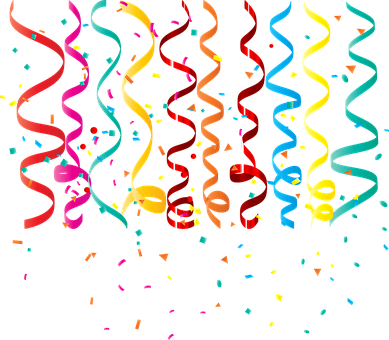 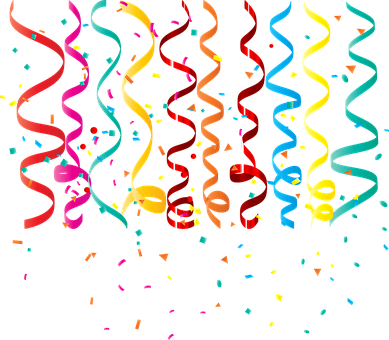 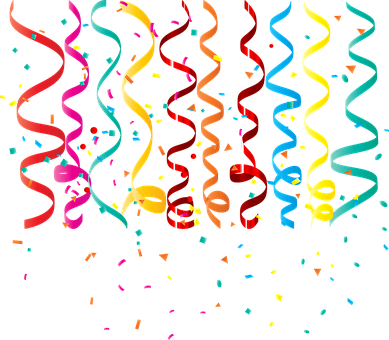 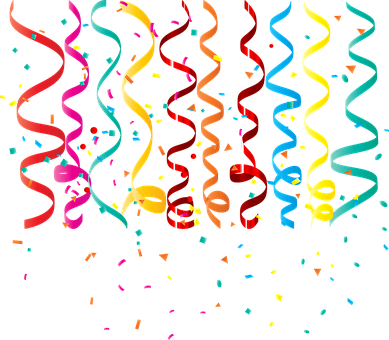 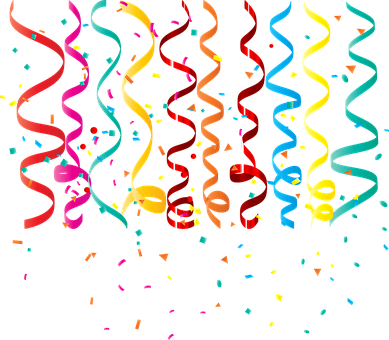 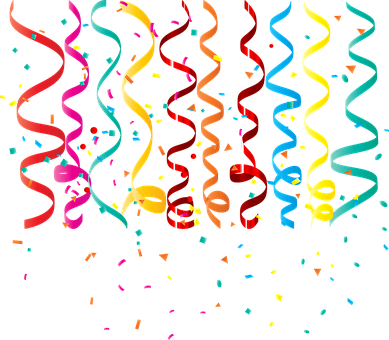 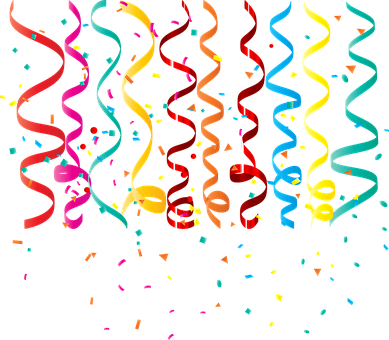 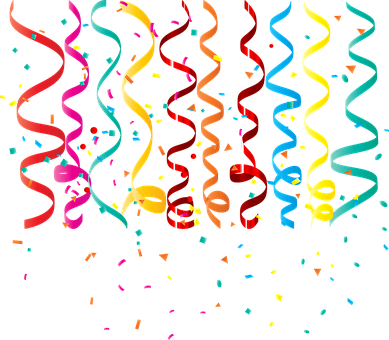 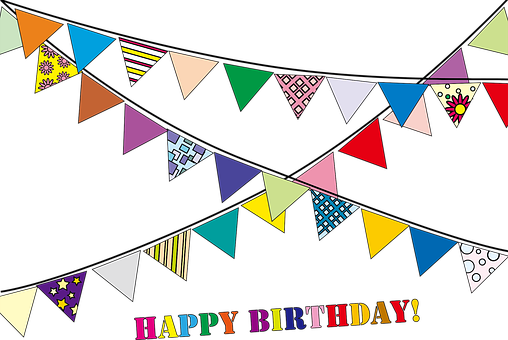 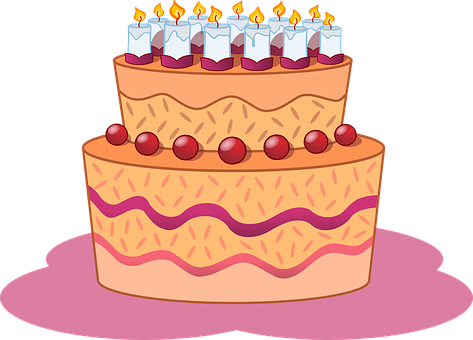 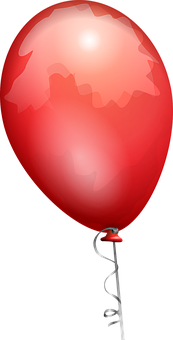 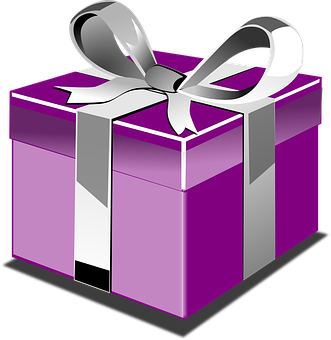 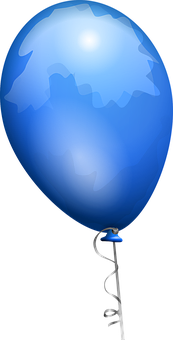 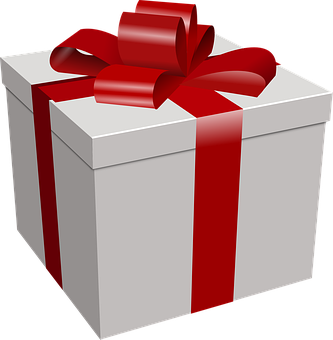 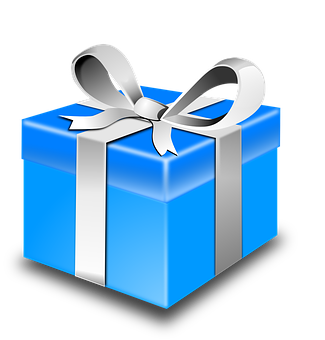 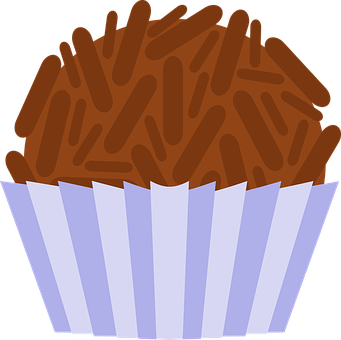 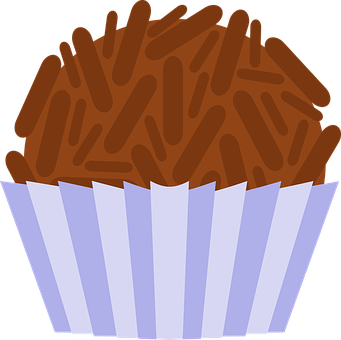 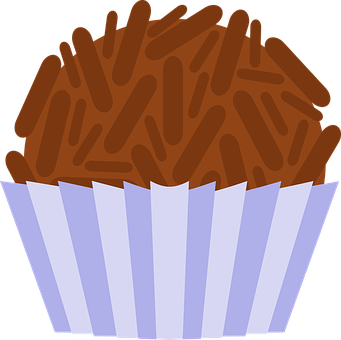 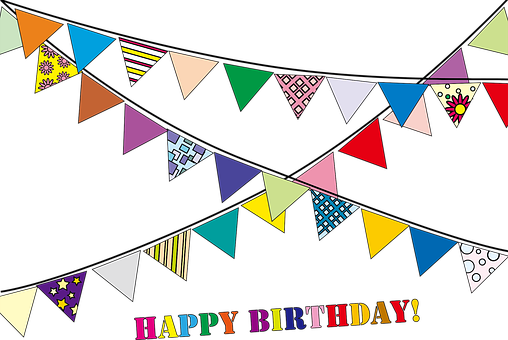 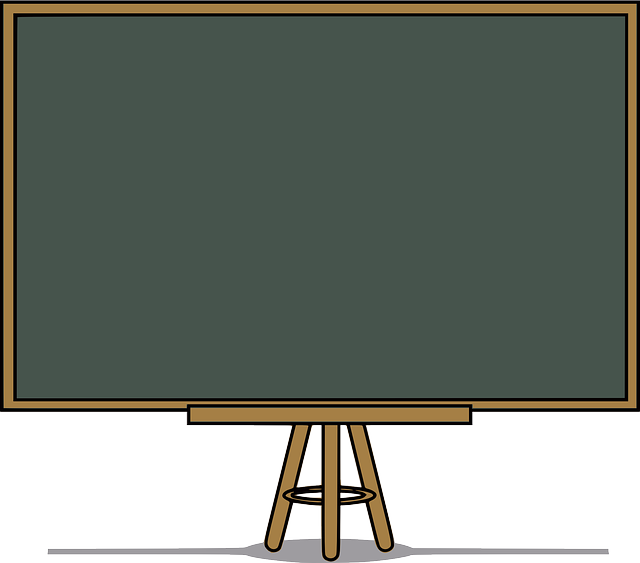 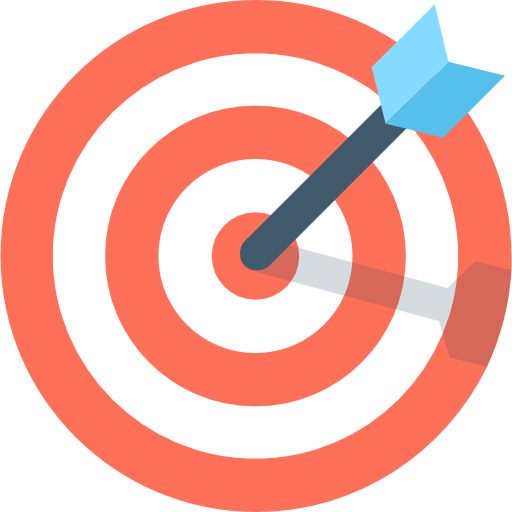 Music in English
Matériel et instructions
Musique
Styles musicaux
Récapitulons
Défi
You need…
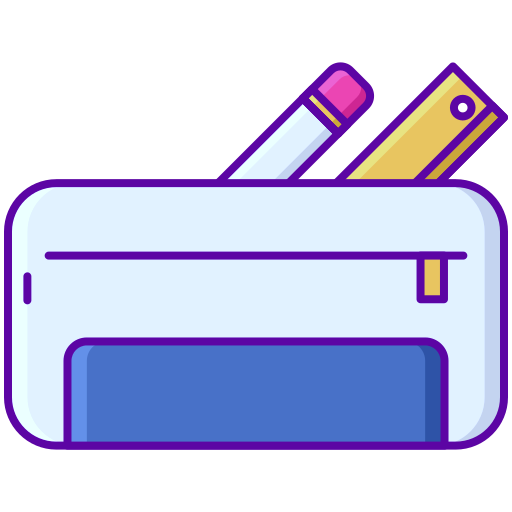 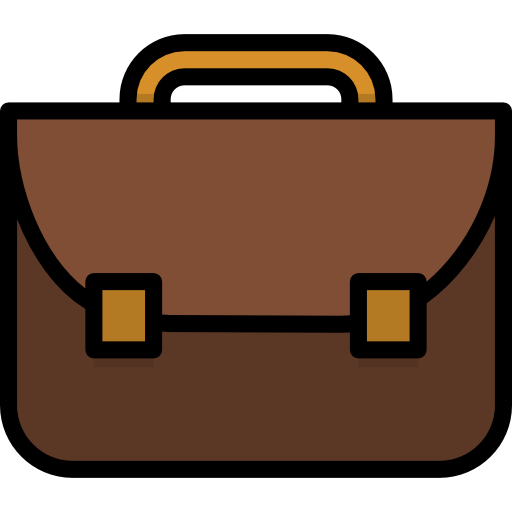 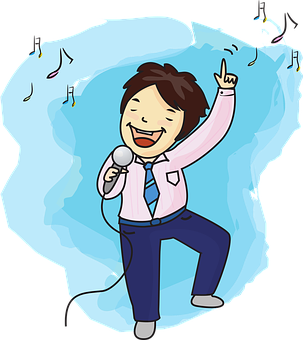 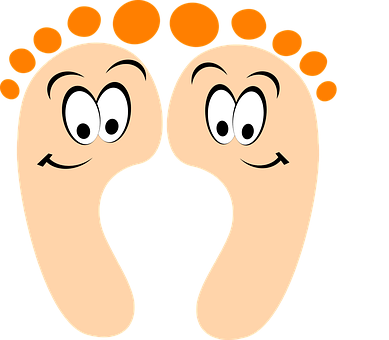 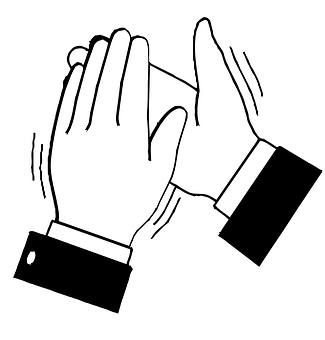 your hands
your feet
your voice
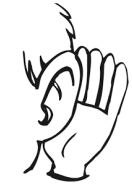 Orders
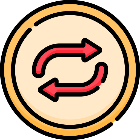 clap
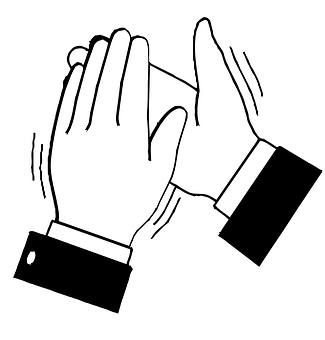 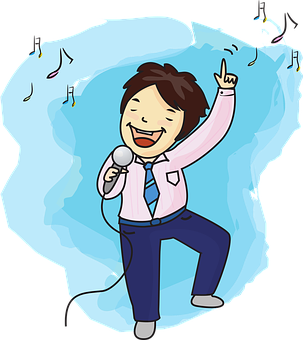 stomp
stomp
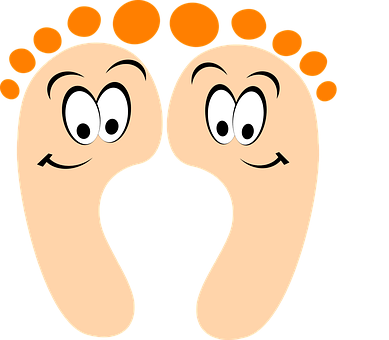 sing
clap
sing
tap
tap
Pulsation
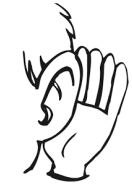 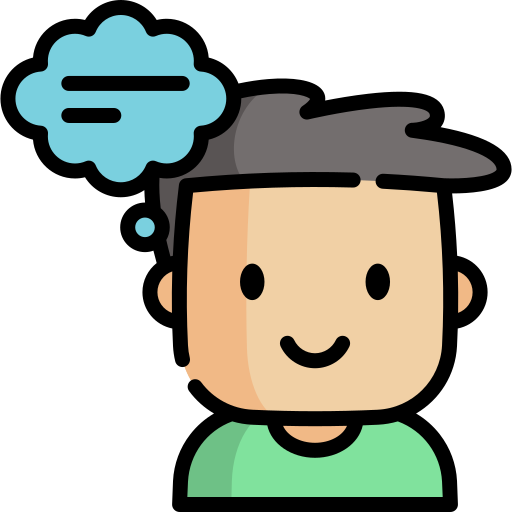 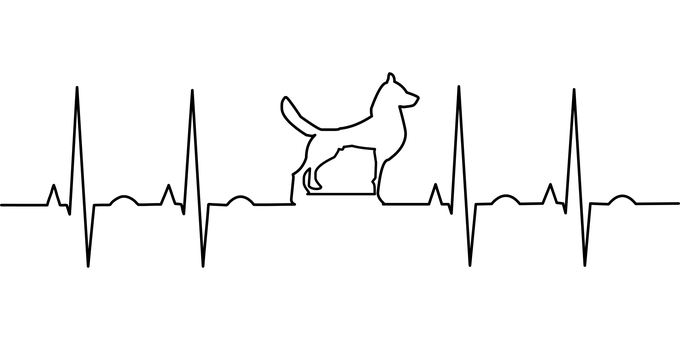 slow
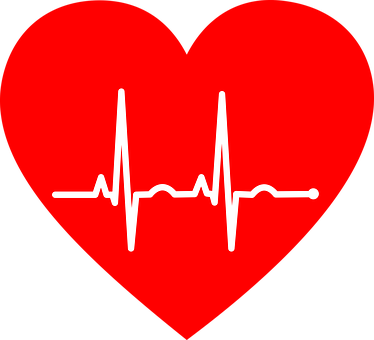 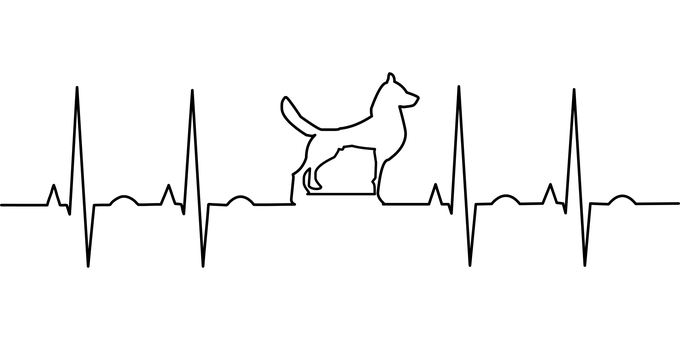 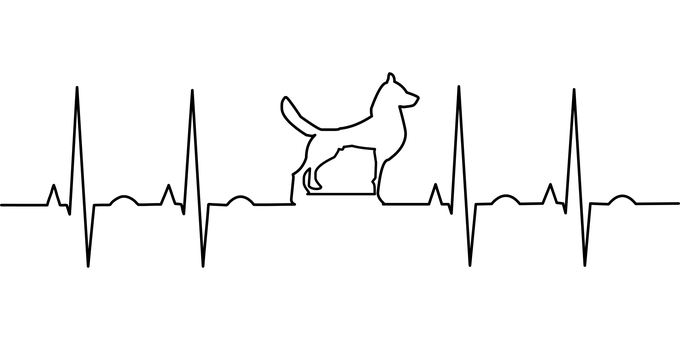 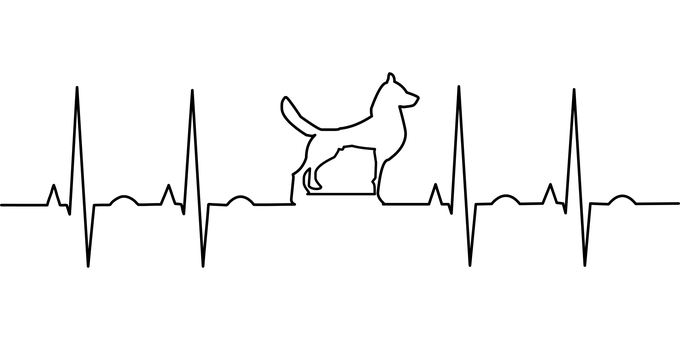 fast
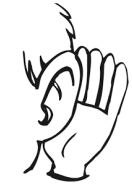 Tempo
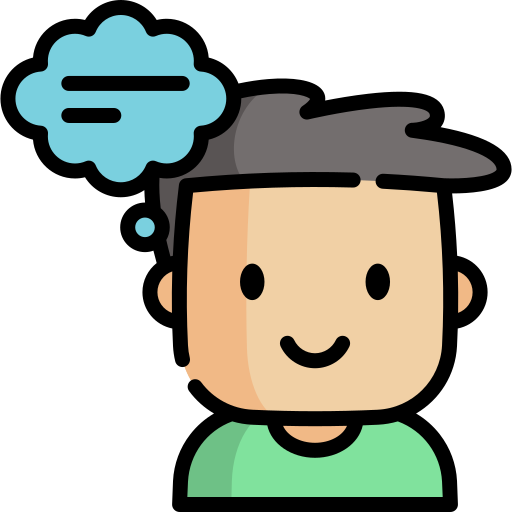 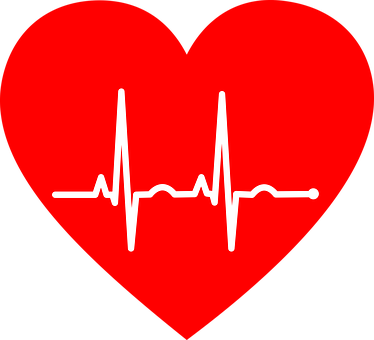 largo / lento 
adagio / moderato  
allegreto / vivace  
presto / prestissimo
slow 
medium  
medium up  
up
Classical
Jazz
pulsation
Let’s listen and play!
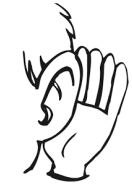 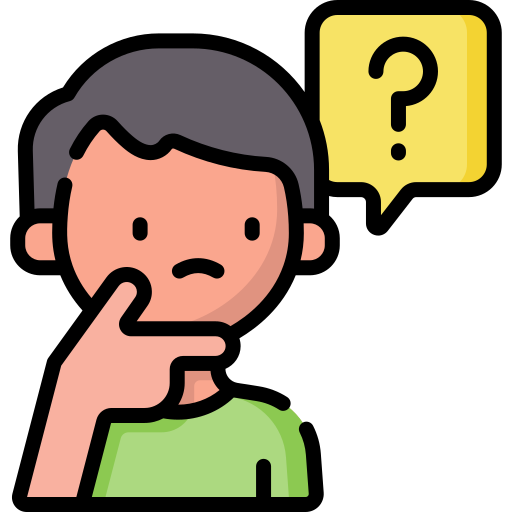 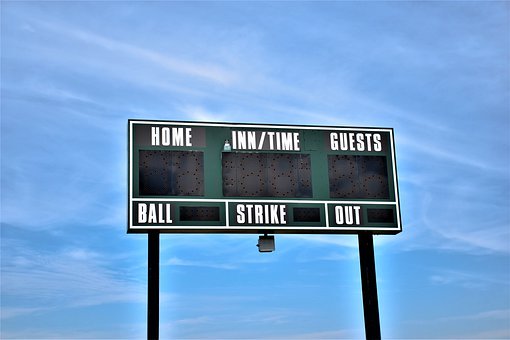 4
2
1
3
5
4
1
2
3
slow
fast
slow
fast
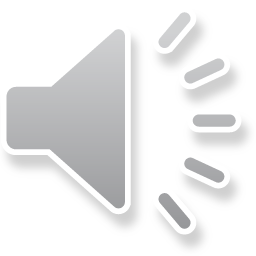 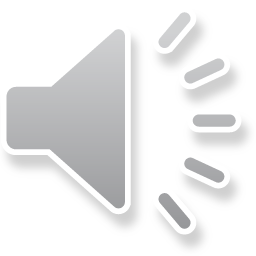 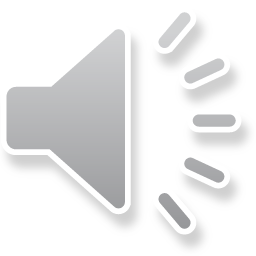 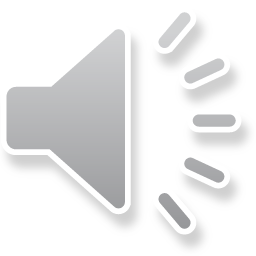 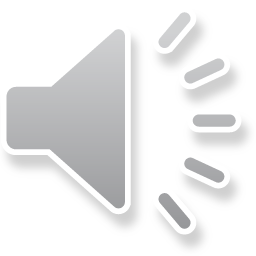 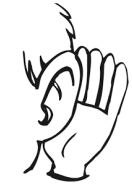 Tone
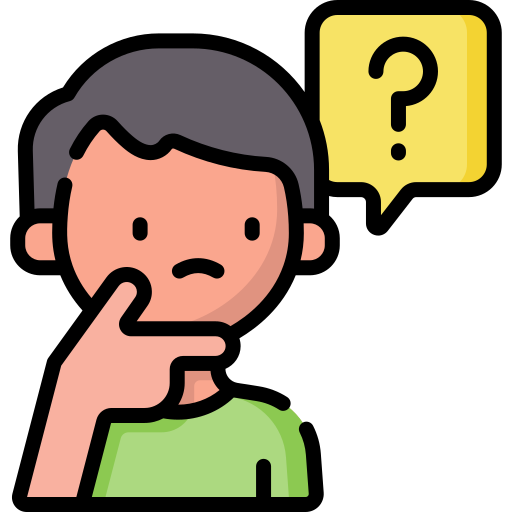 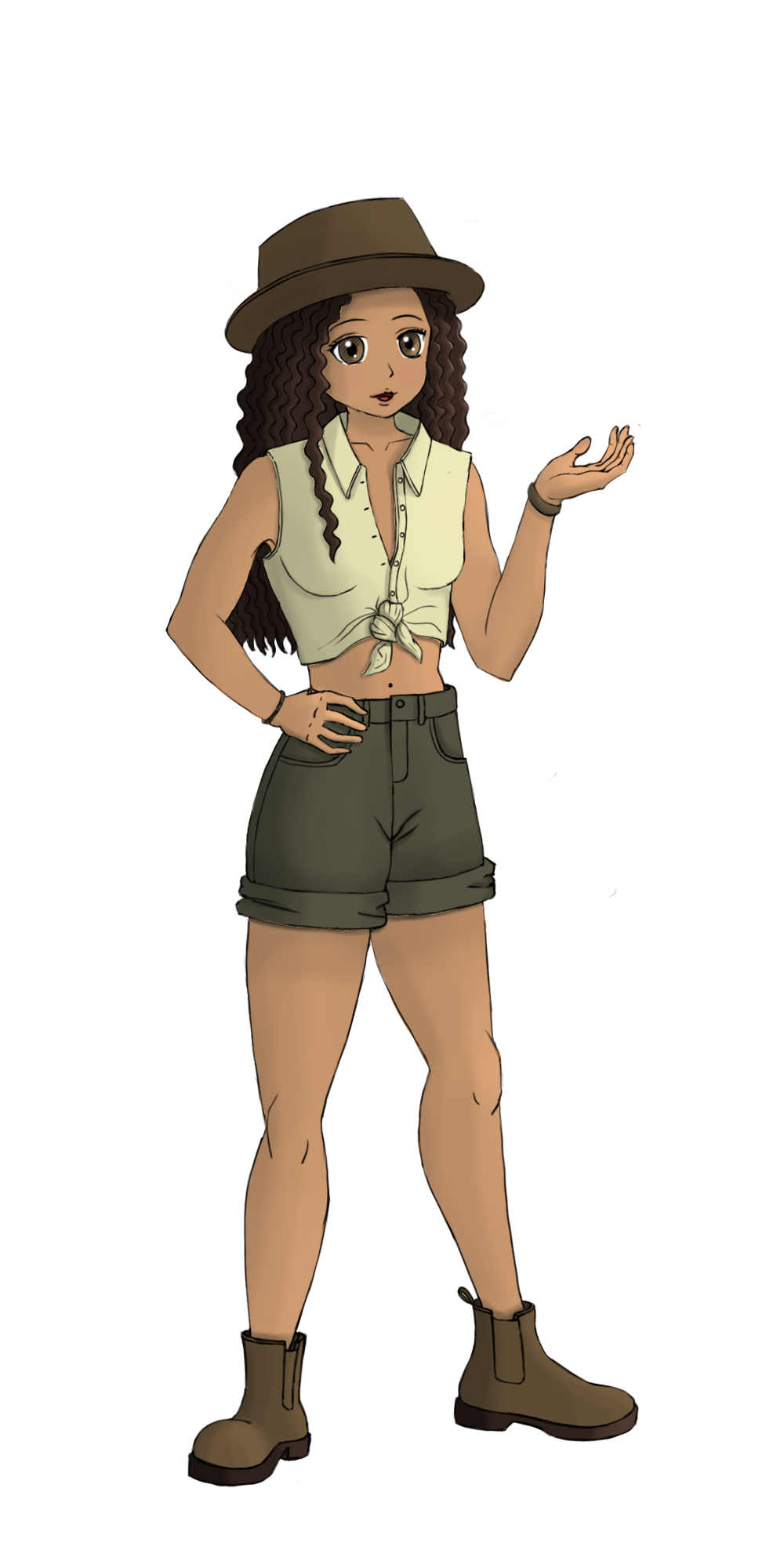 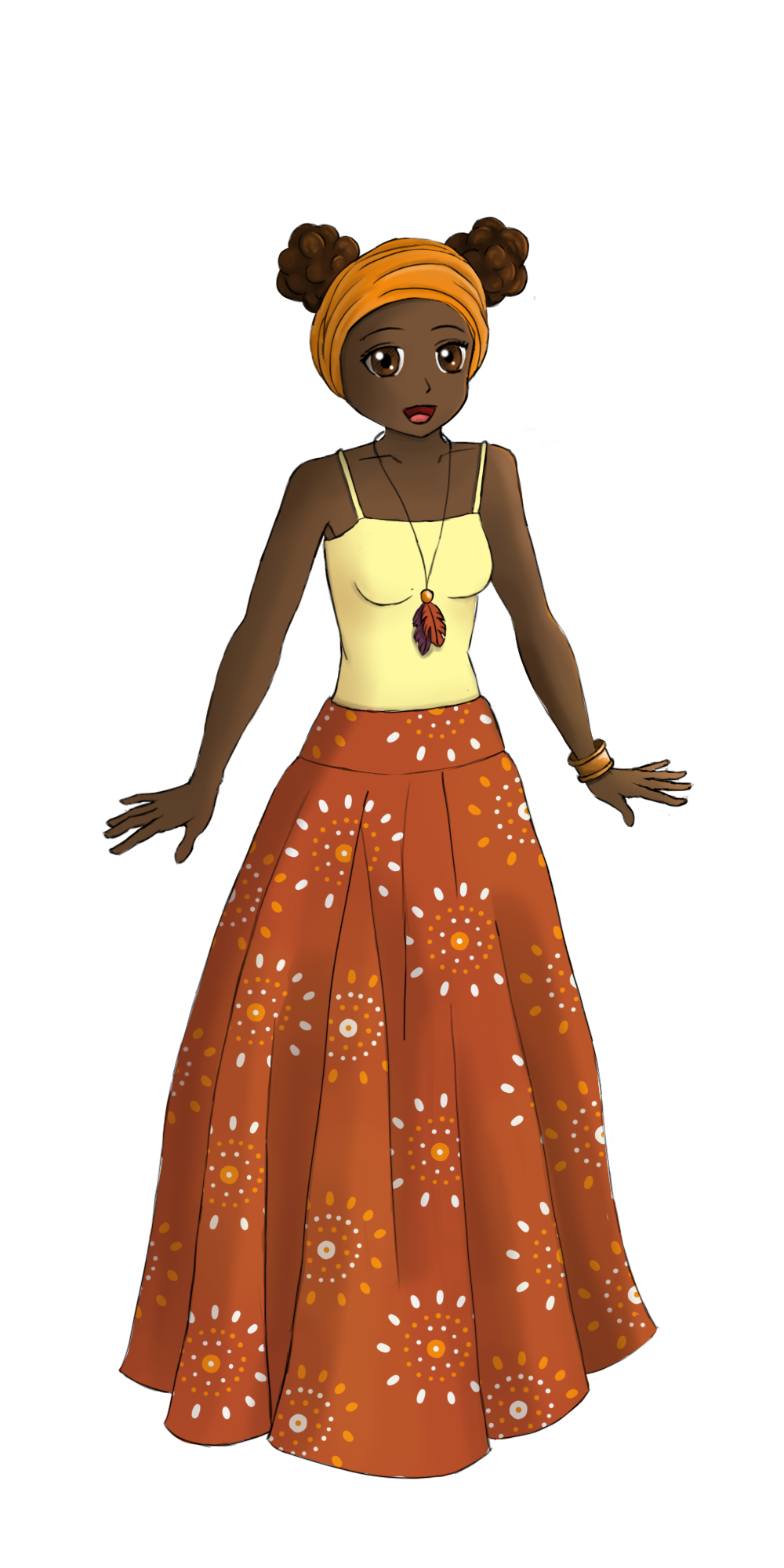 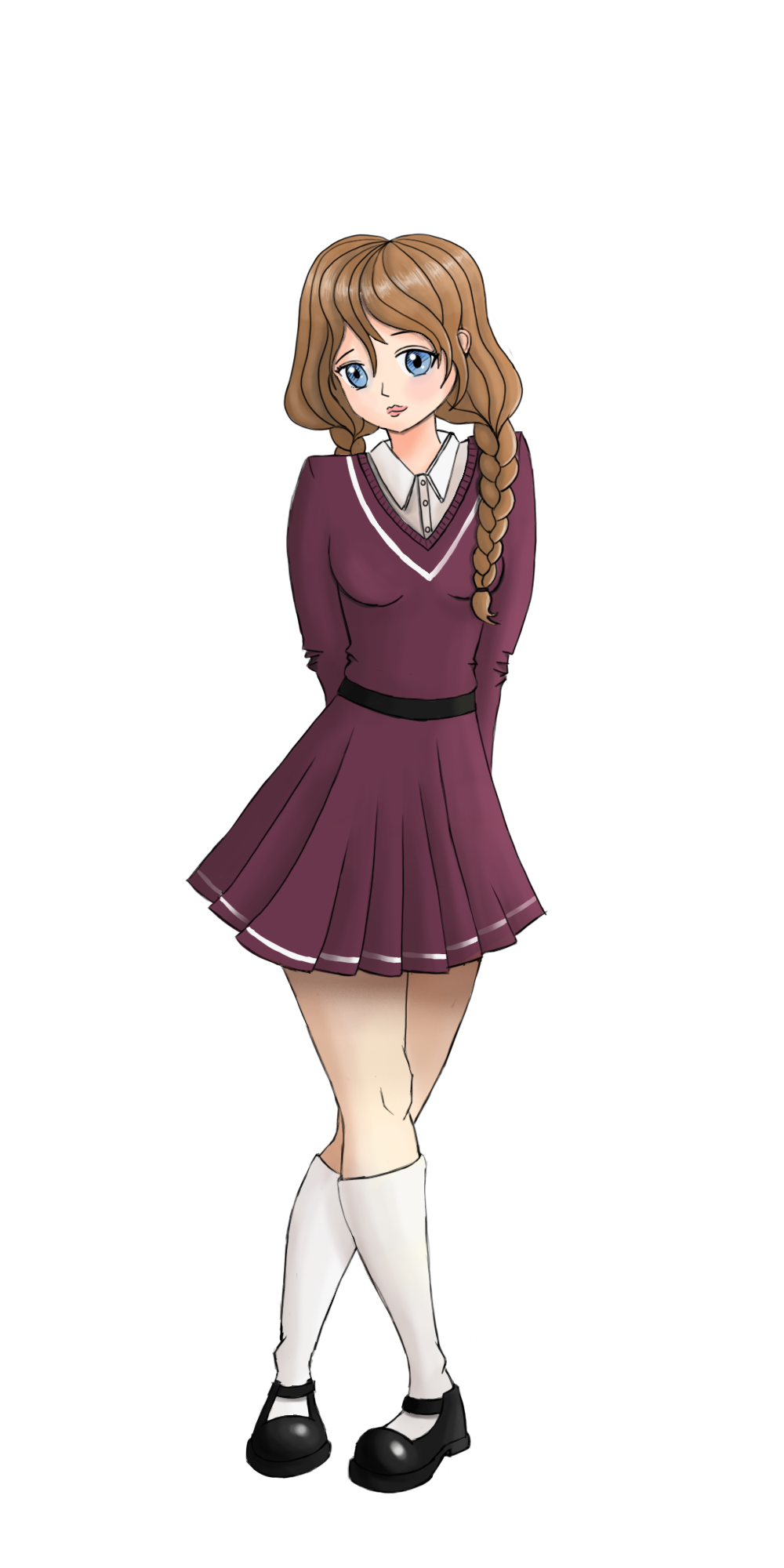 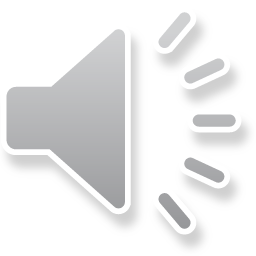 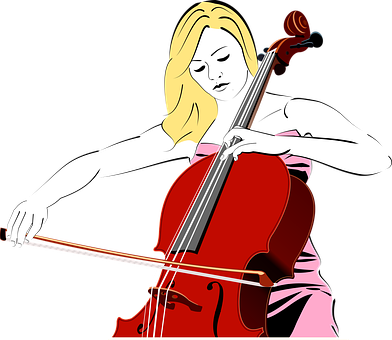 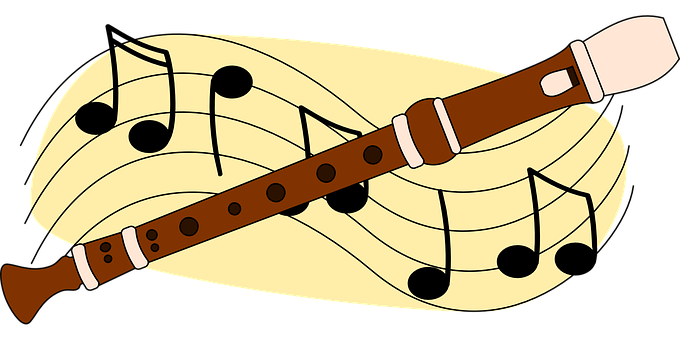 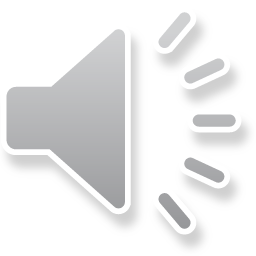 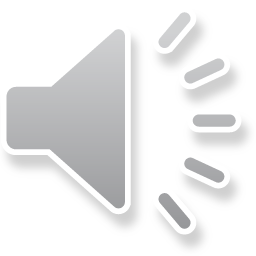 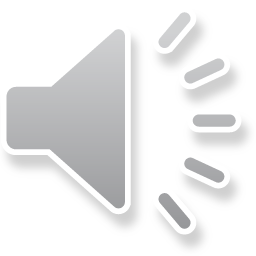 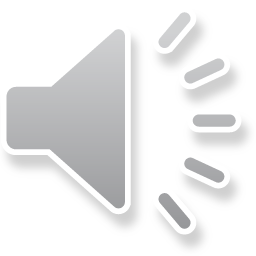 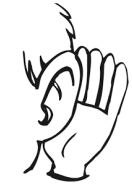 Height
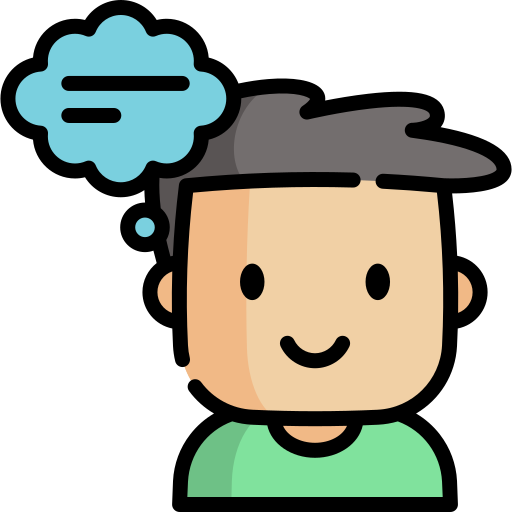 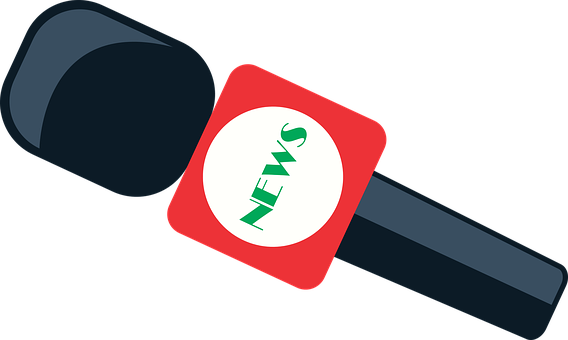 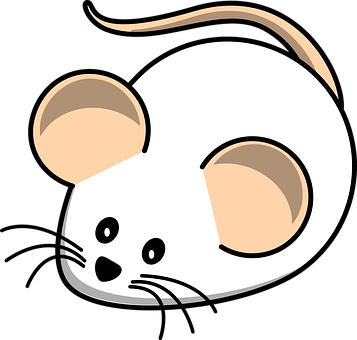 high pitch
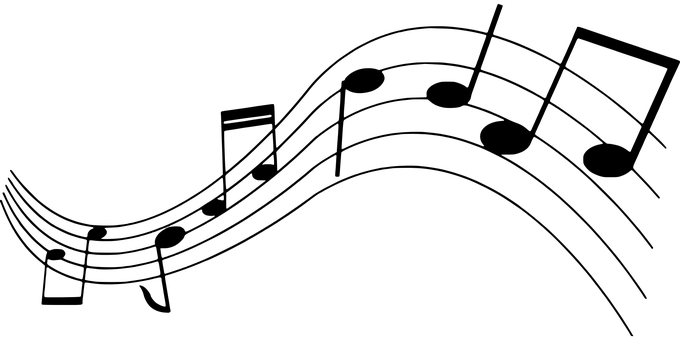 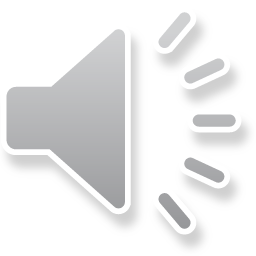 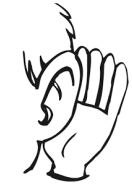 Height
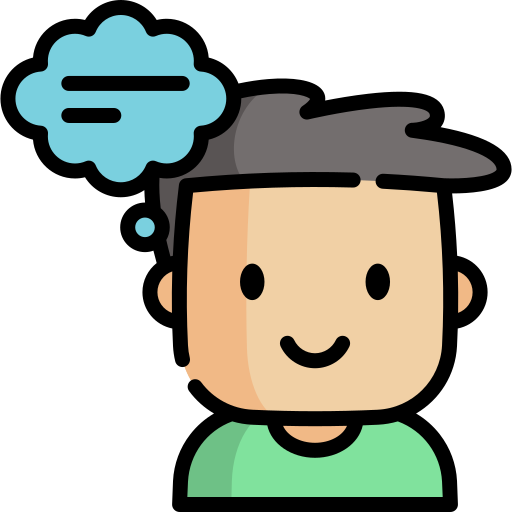 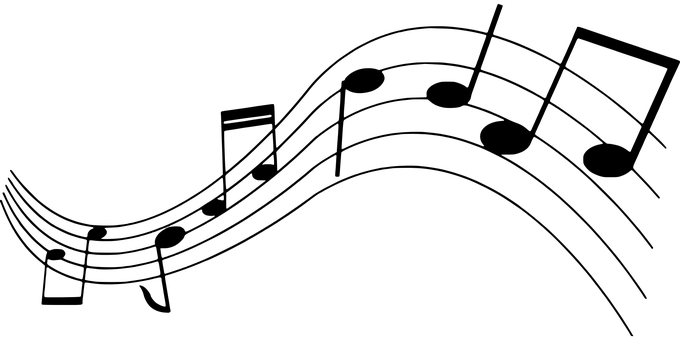 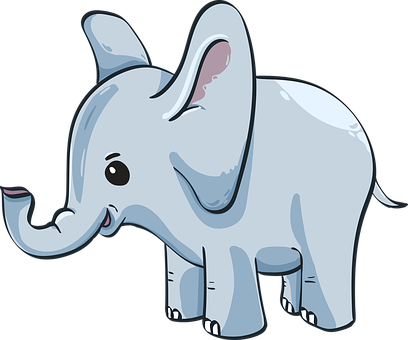 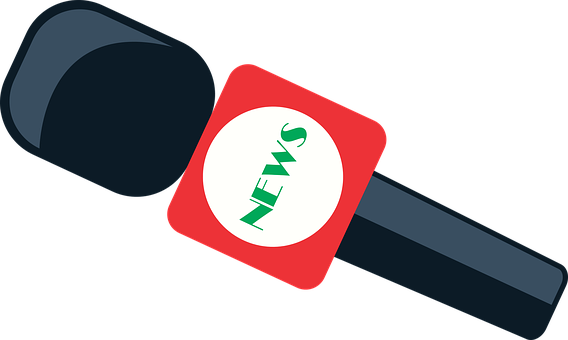 low pitch
or deep
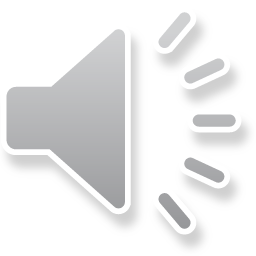 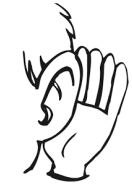 Intensity
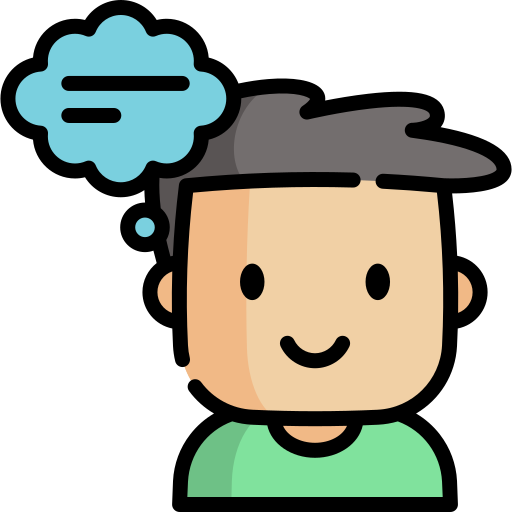 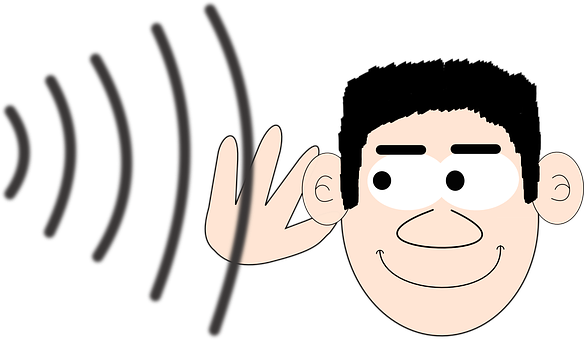 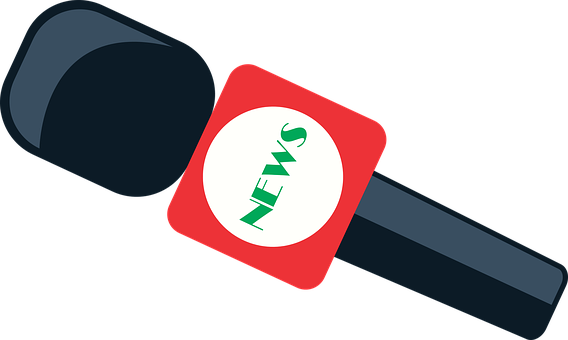 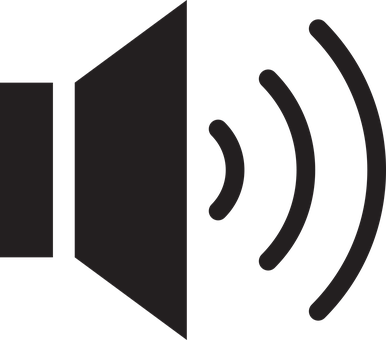 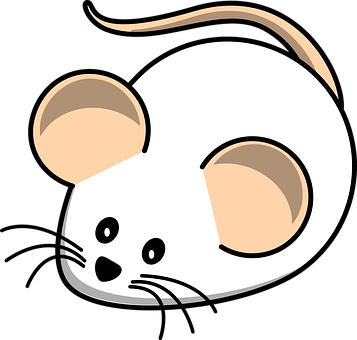 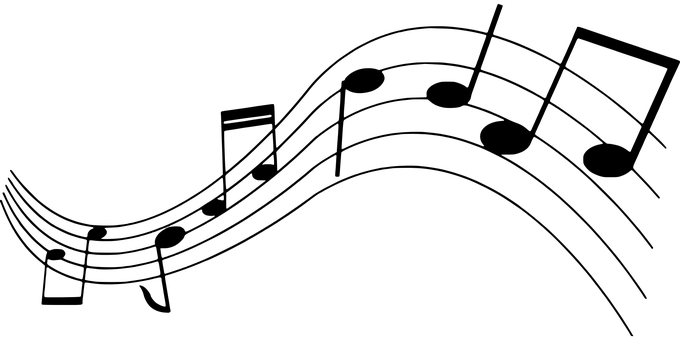 quiet
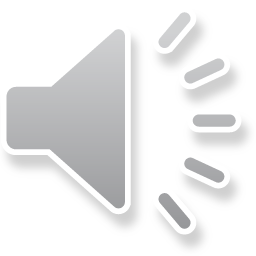 Intensity
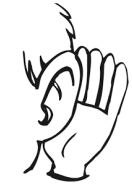 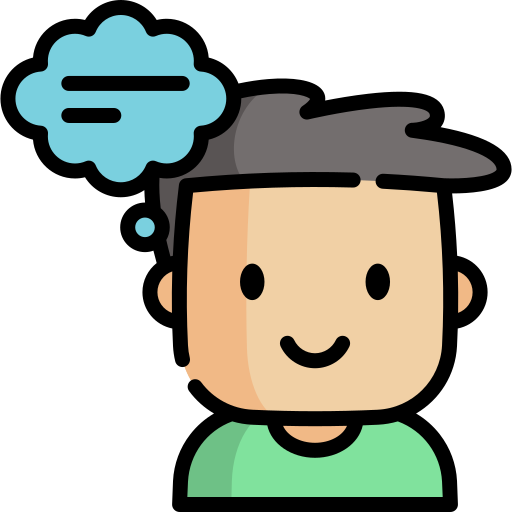 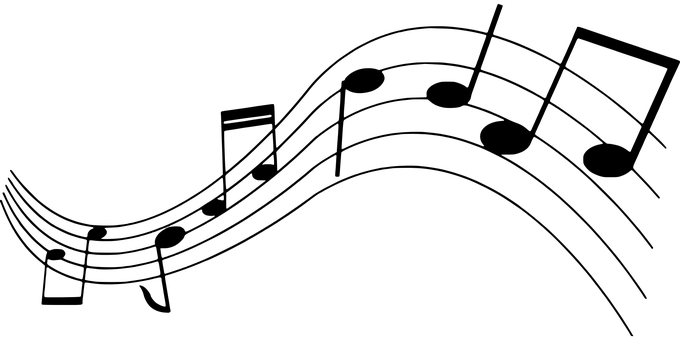 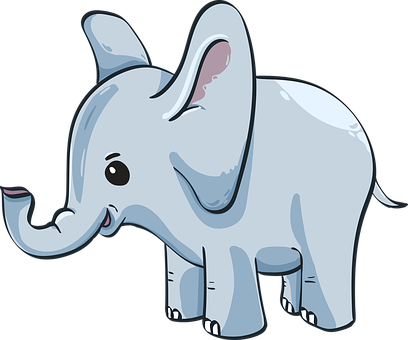 loud
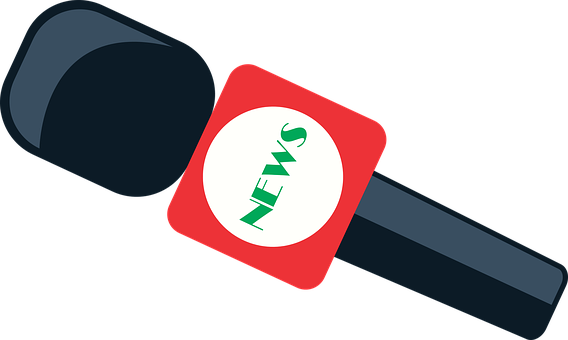 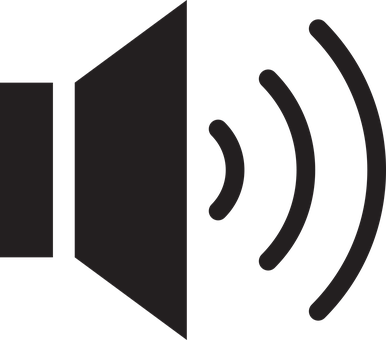 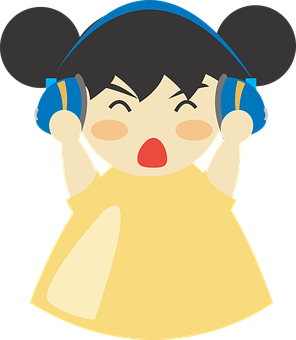 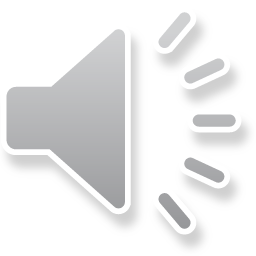 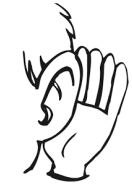 Length
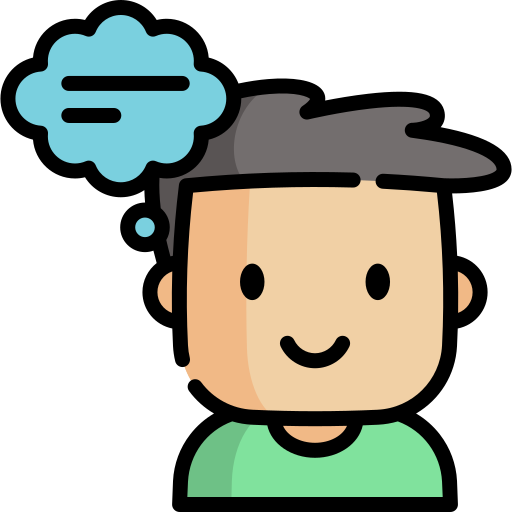 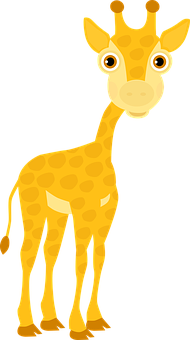 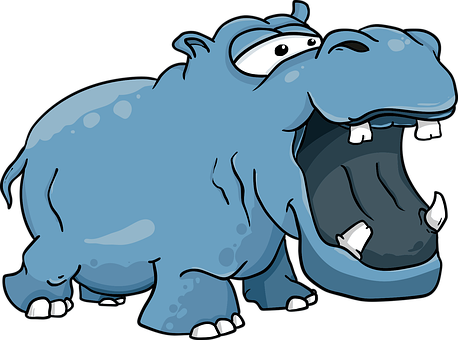 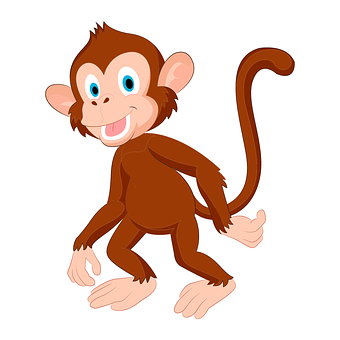 long
I am mute...
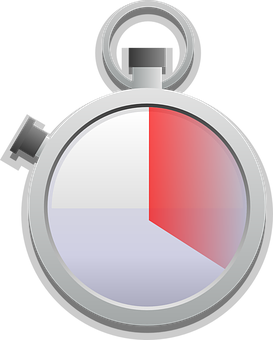 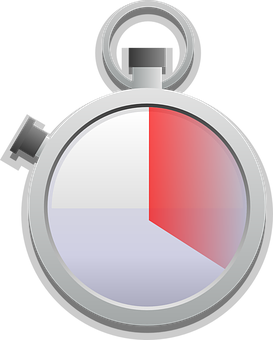 short
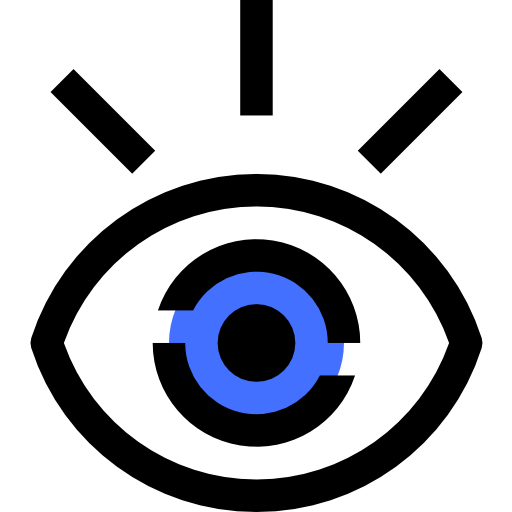 Let’s play!
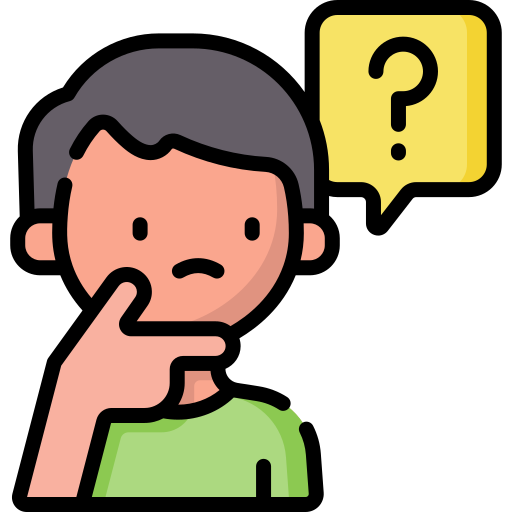 short
long
loud
high pitch
low pitch
or deep
quiet
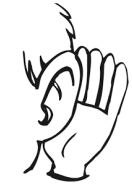 Musical styles
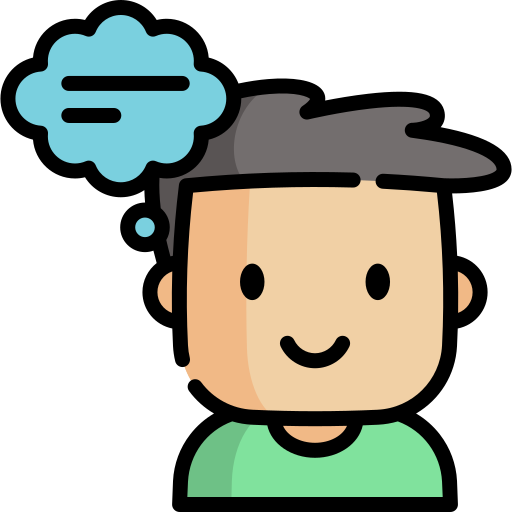 STOP !!!
Rock
Zouk
Country
Classical
Pop
Bossa
Gospel
Indian music
Metal
Electro
Funk
Raï
Punk
Jazz
Blues
Afican music
Reggae
R’n’B
Slam
Disco
Flamenco
Hard Rock
Rap
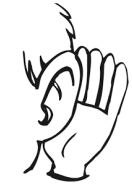 Classical
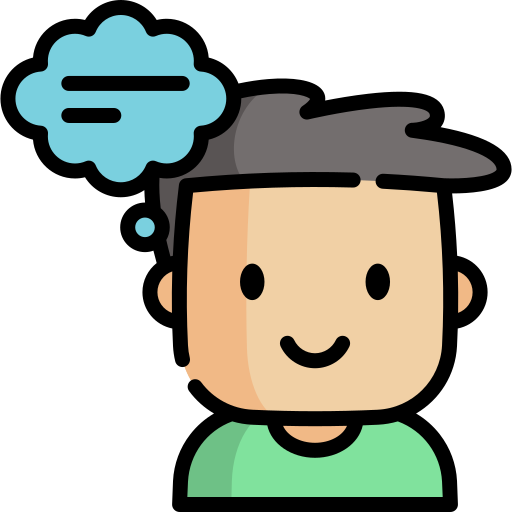 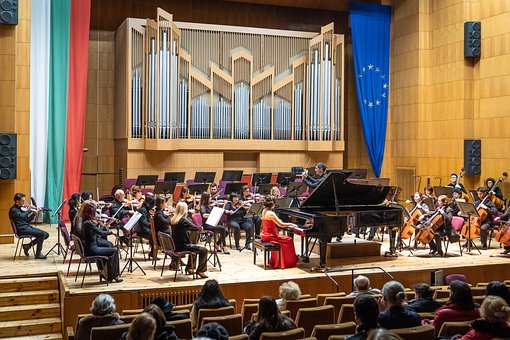 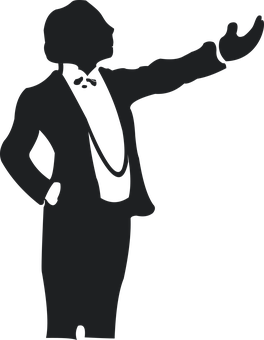 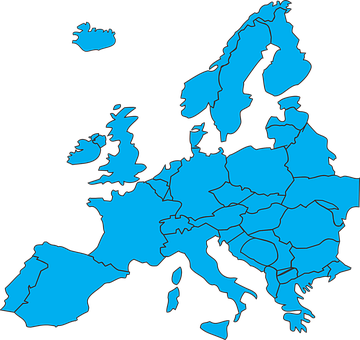 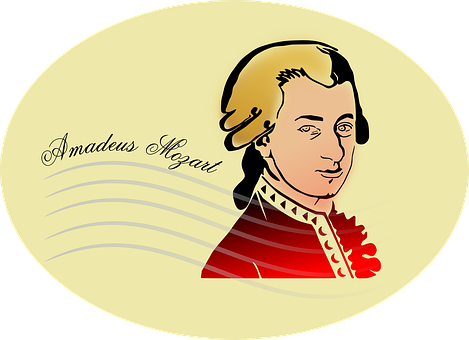 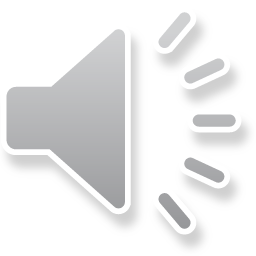 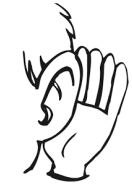 Rock and roll
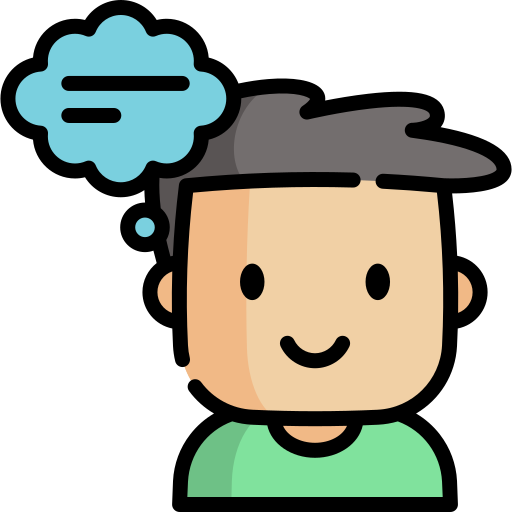 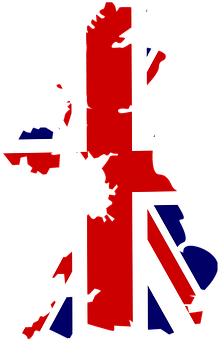 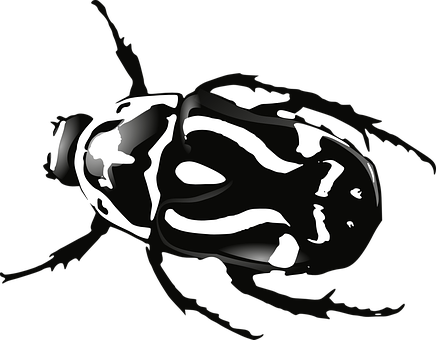 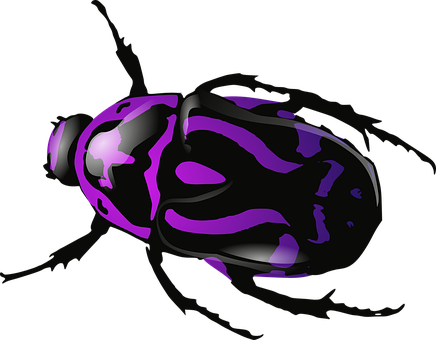 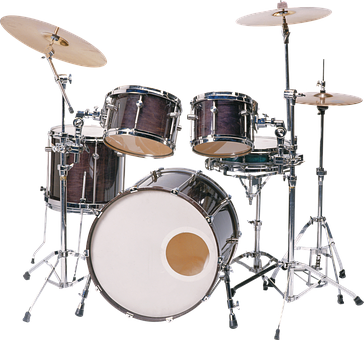 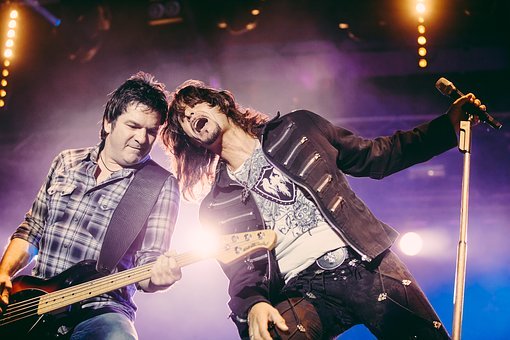 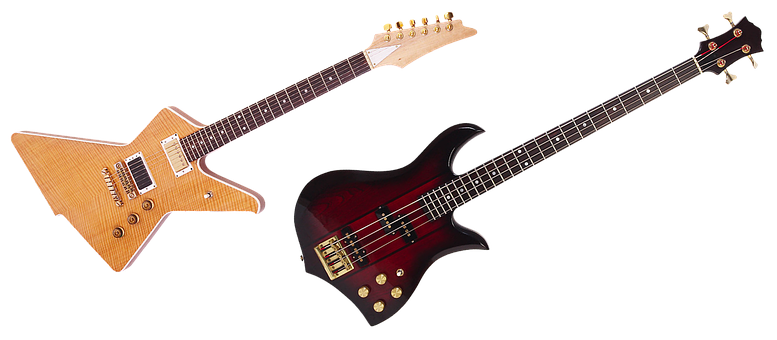 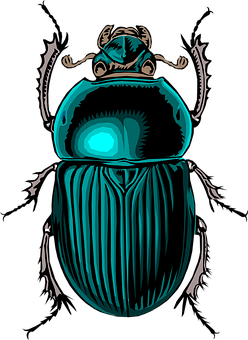 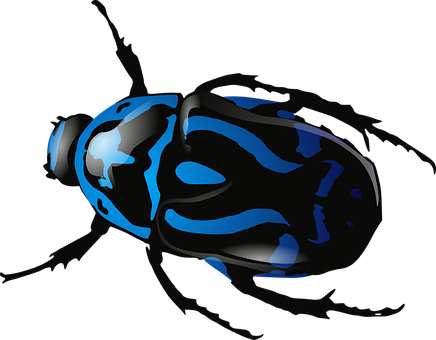 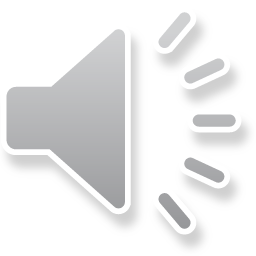 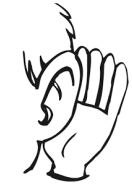 Blues
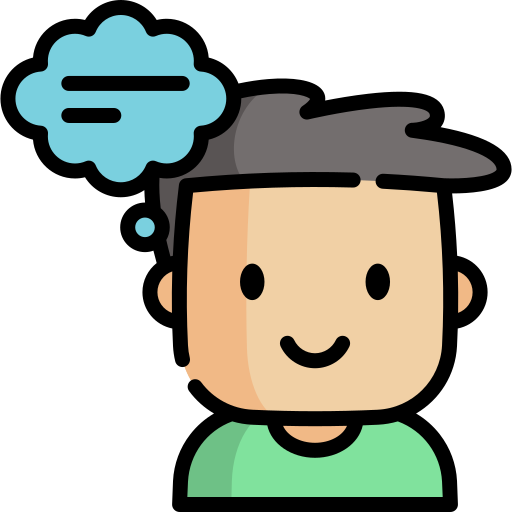 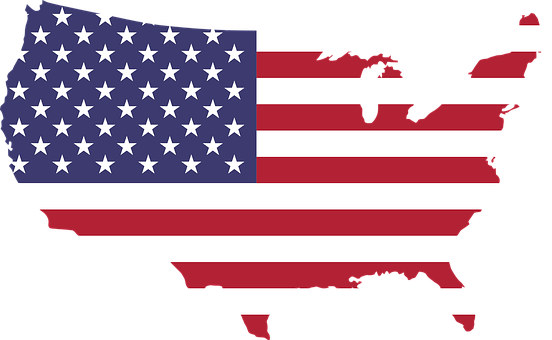 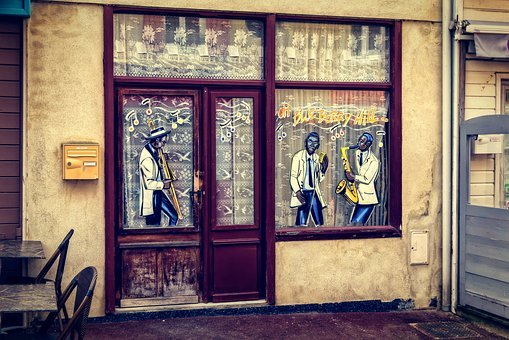 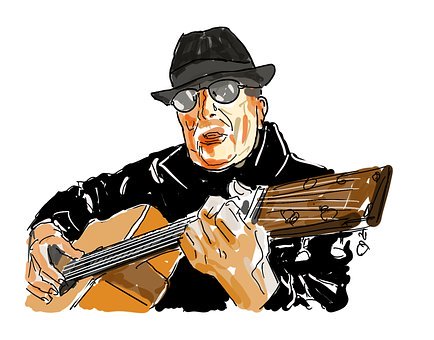 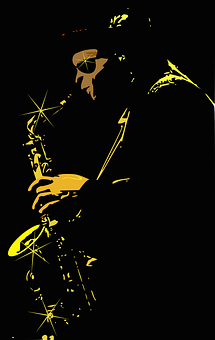 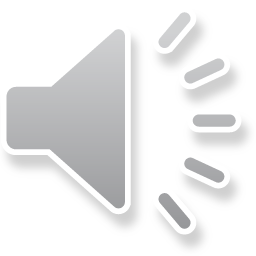 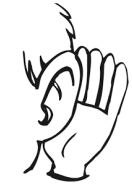 Indian music
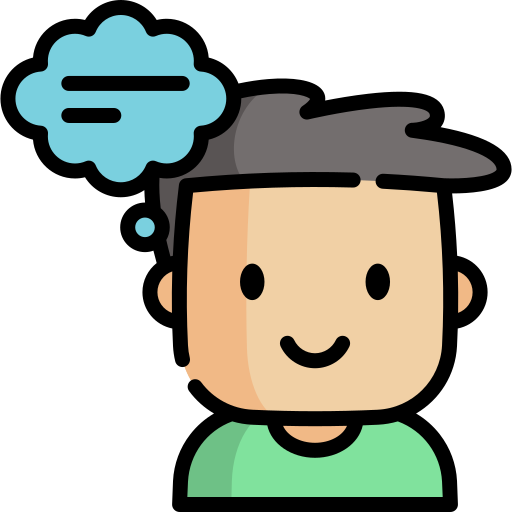 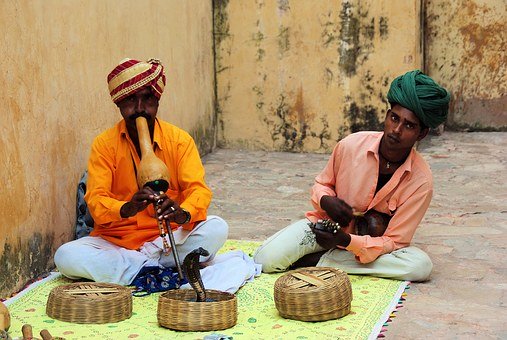 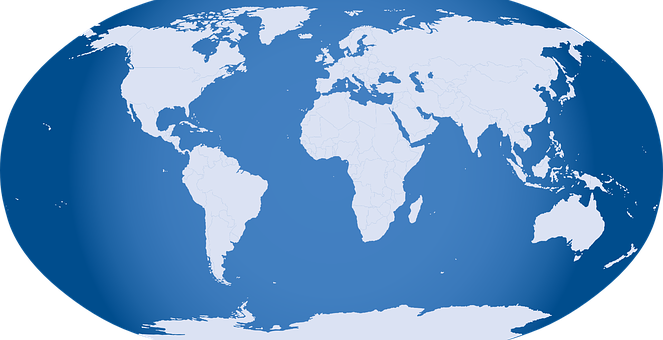 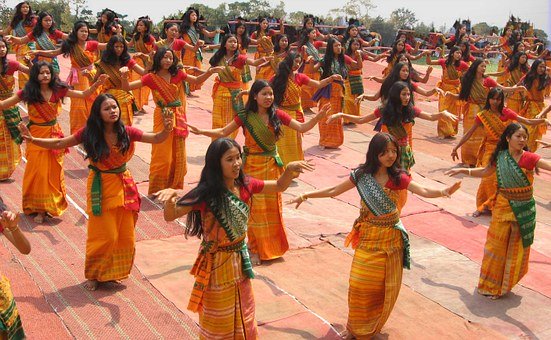 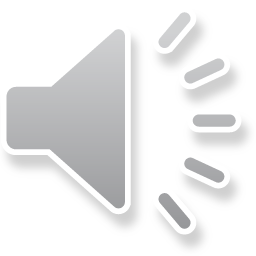 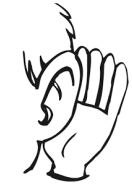 African music
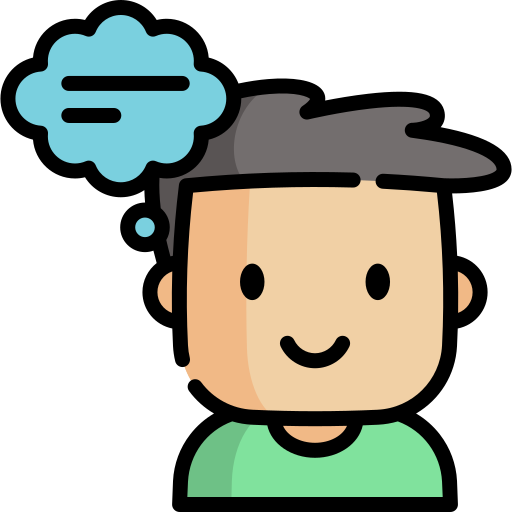 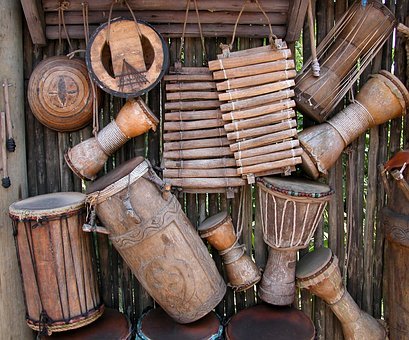 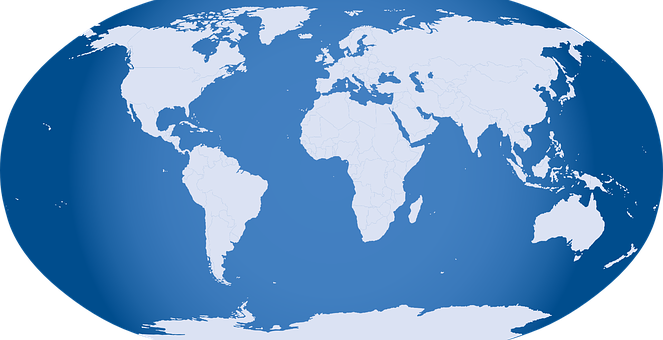 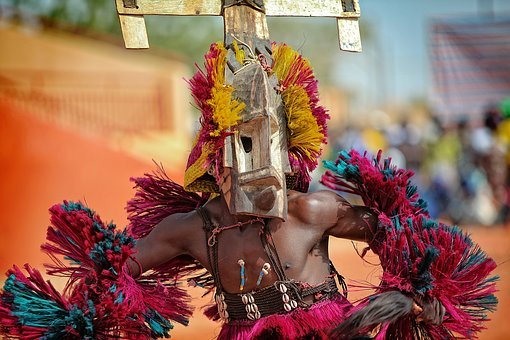 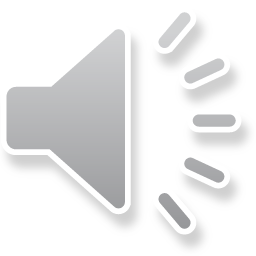 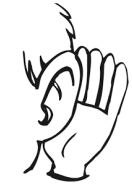 Rap
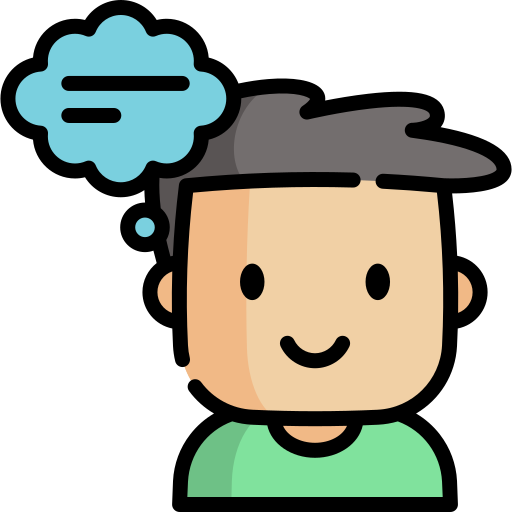 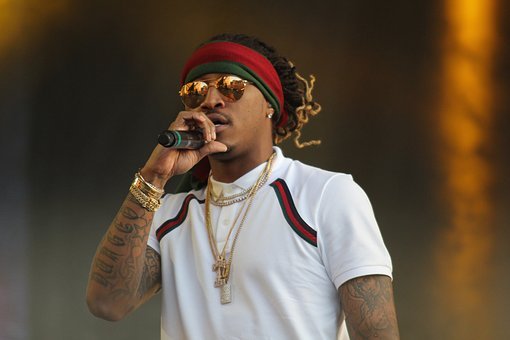 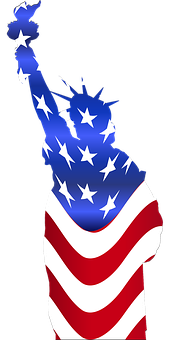 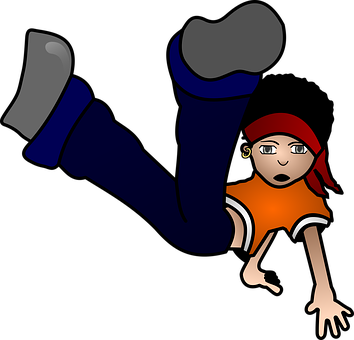 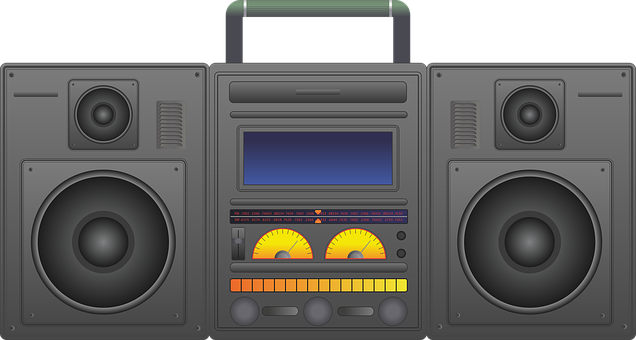 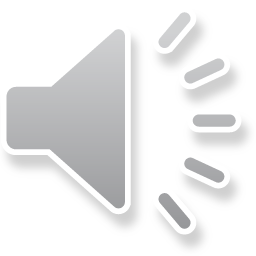 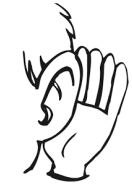 Let’s play!
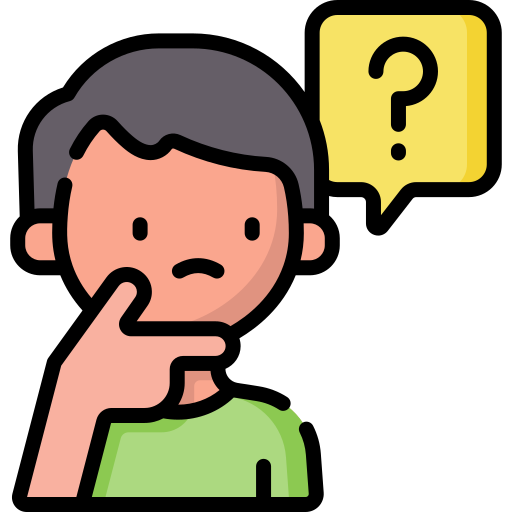 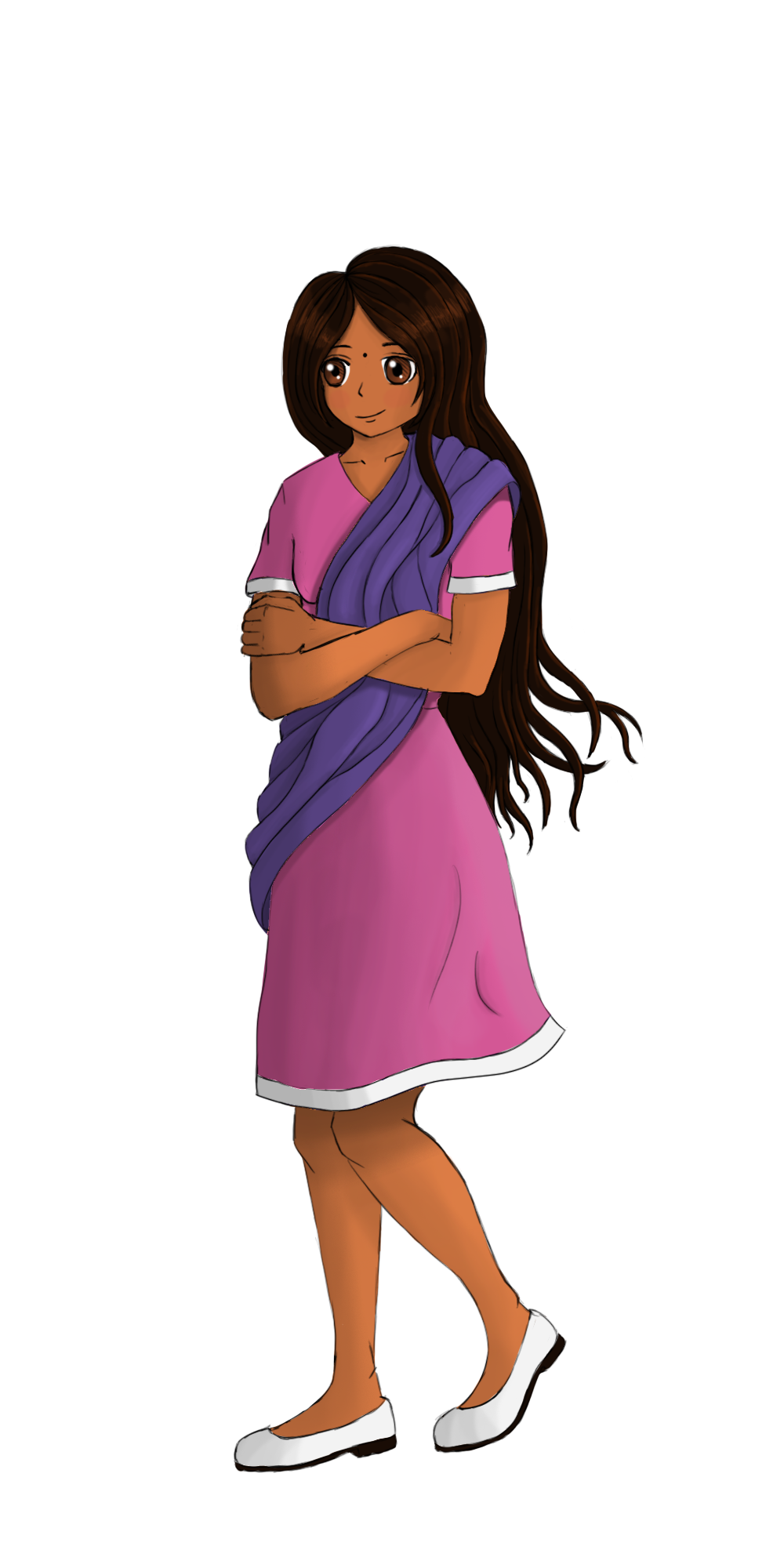 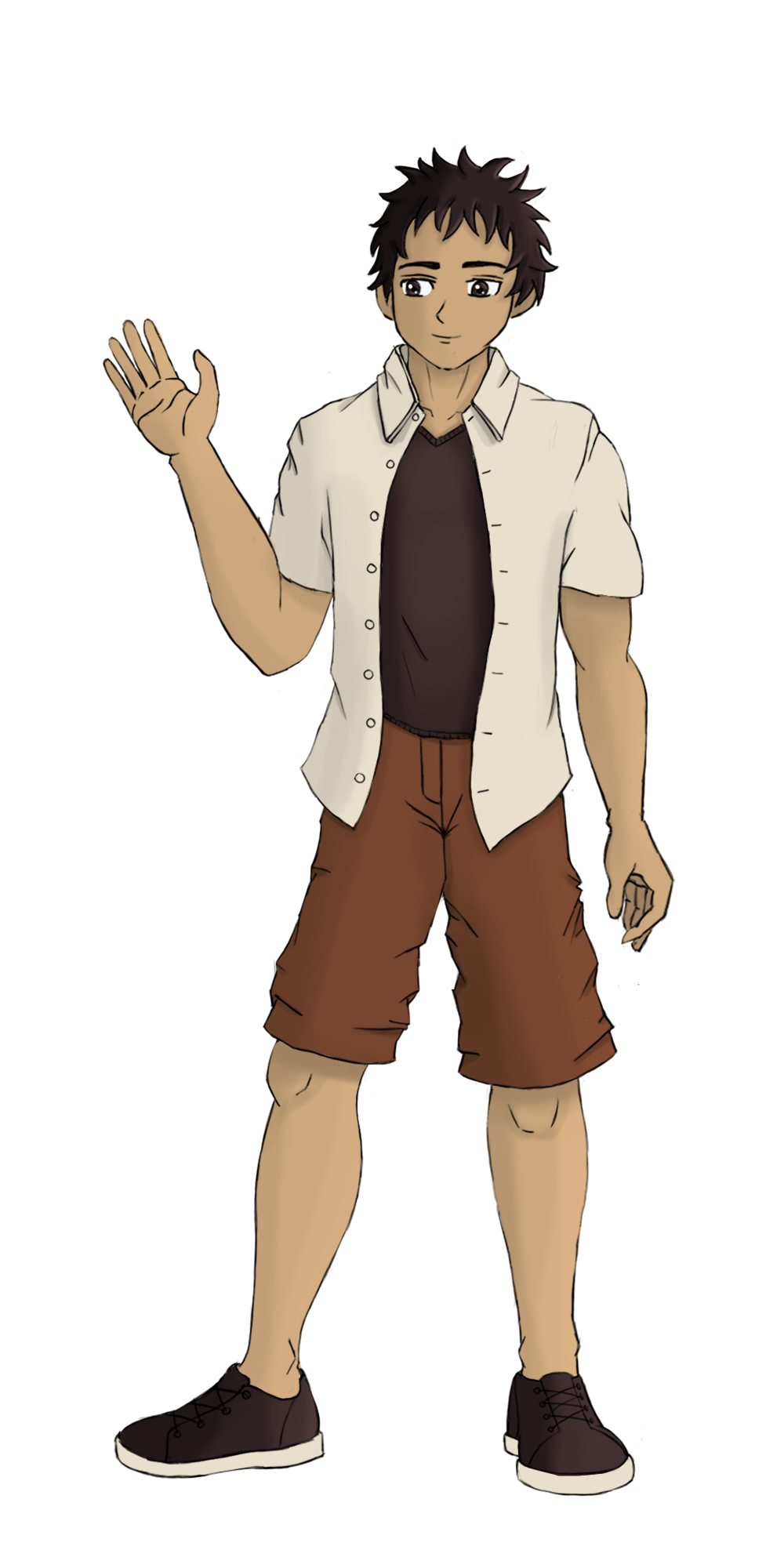 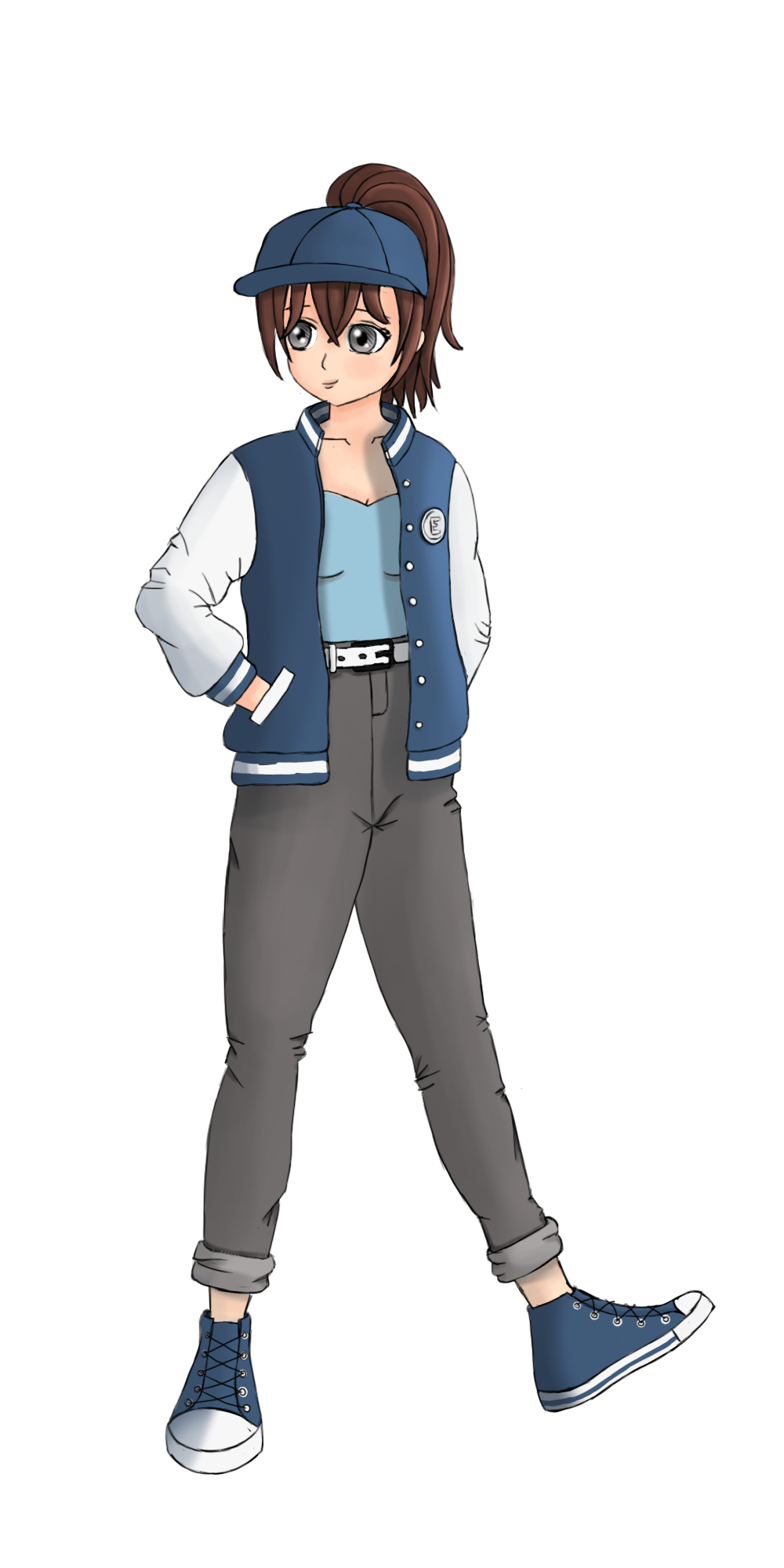 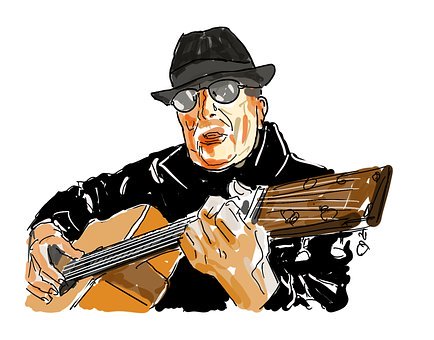 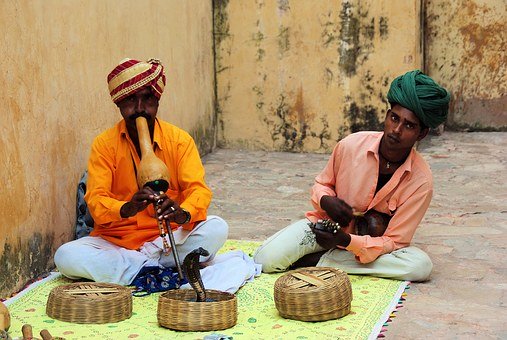 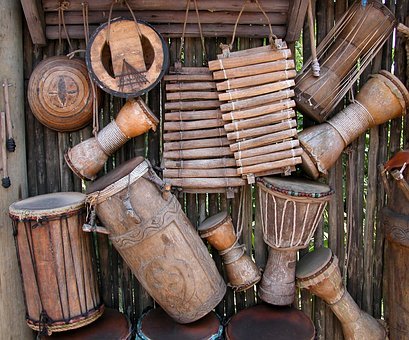 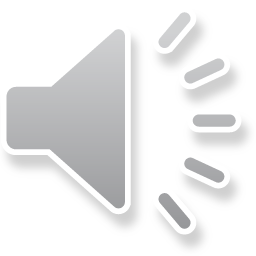 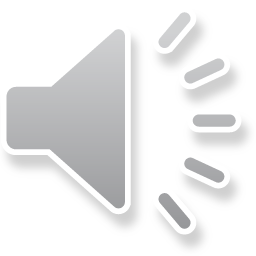 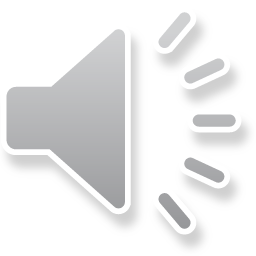 Mansi
Emma
Immanuel
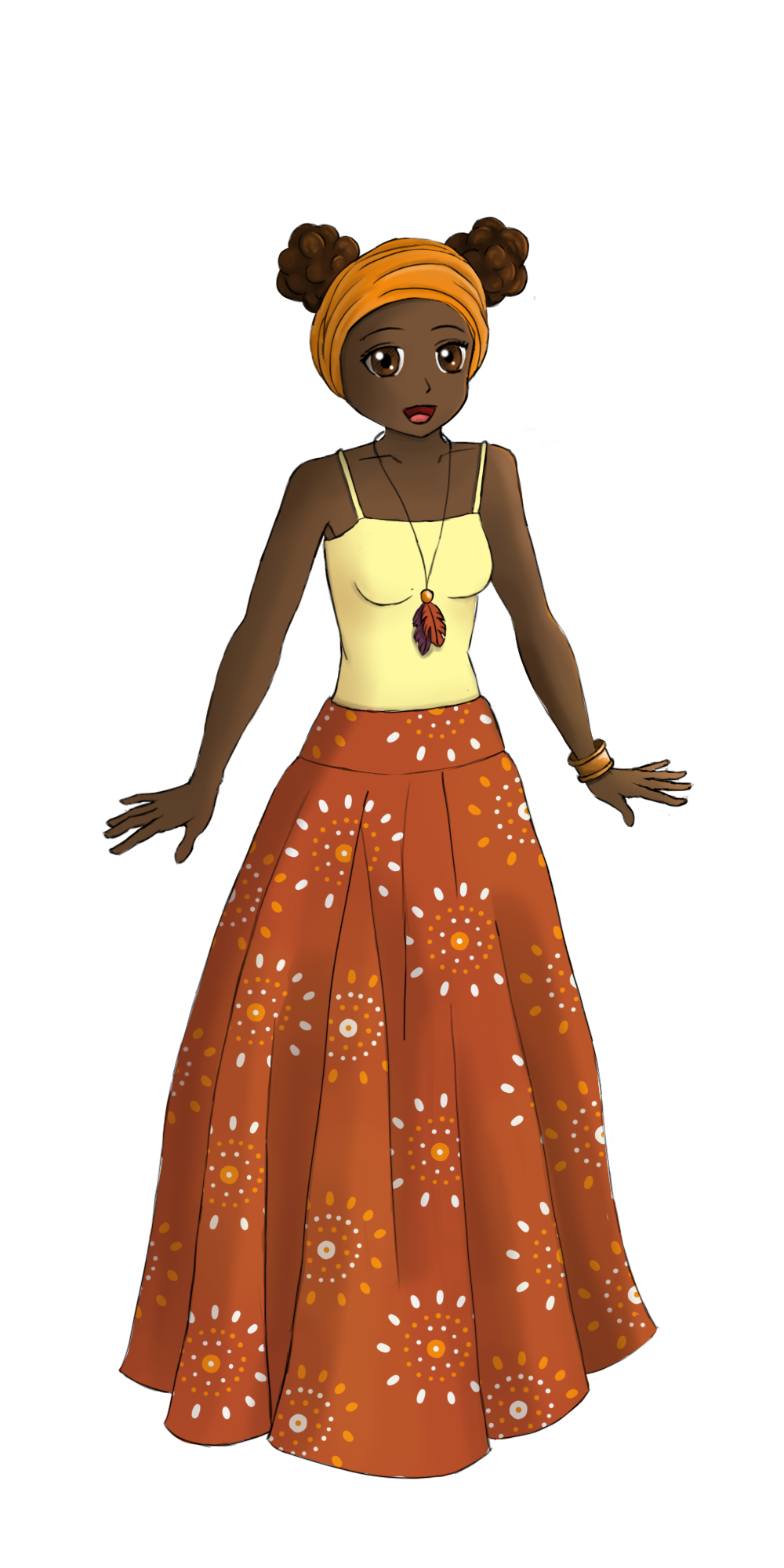 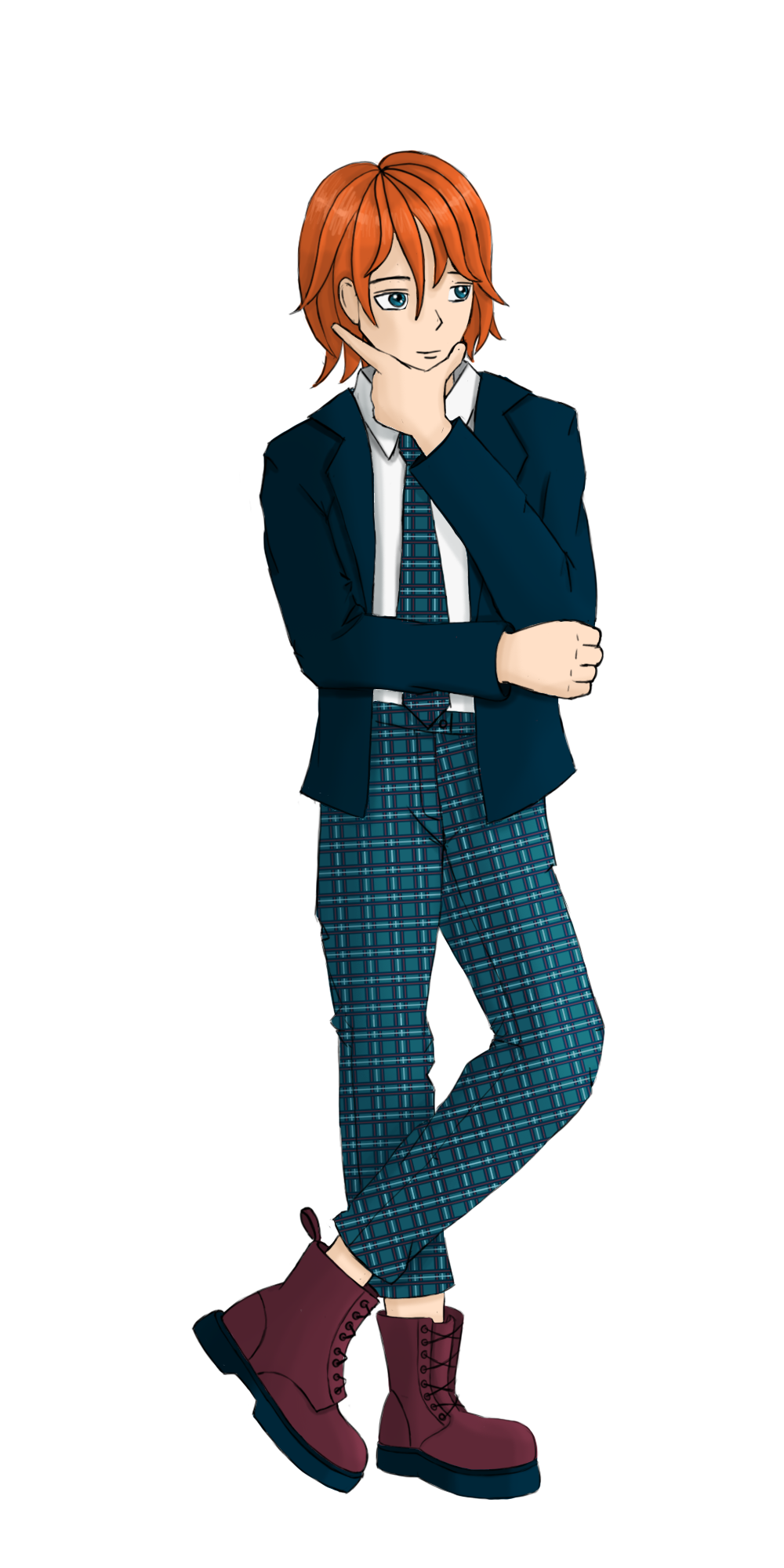 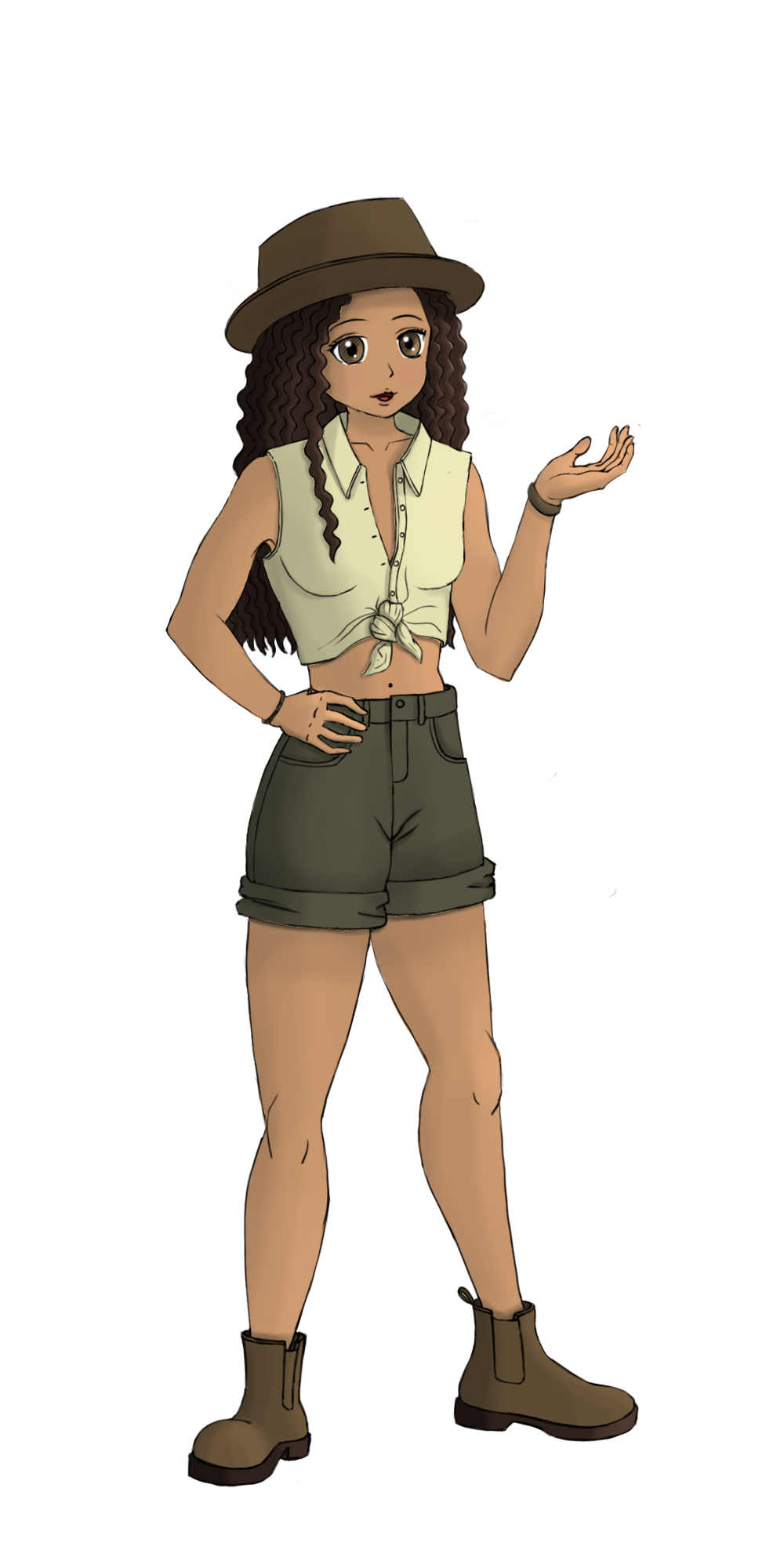 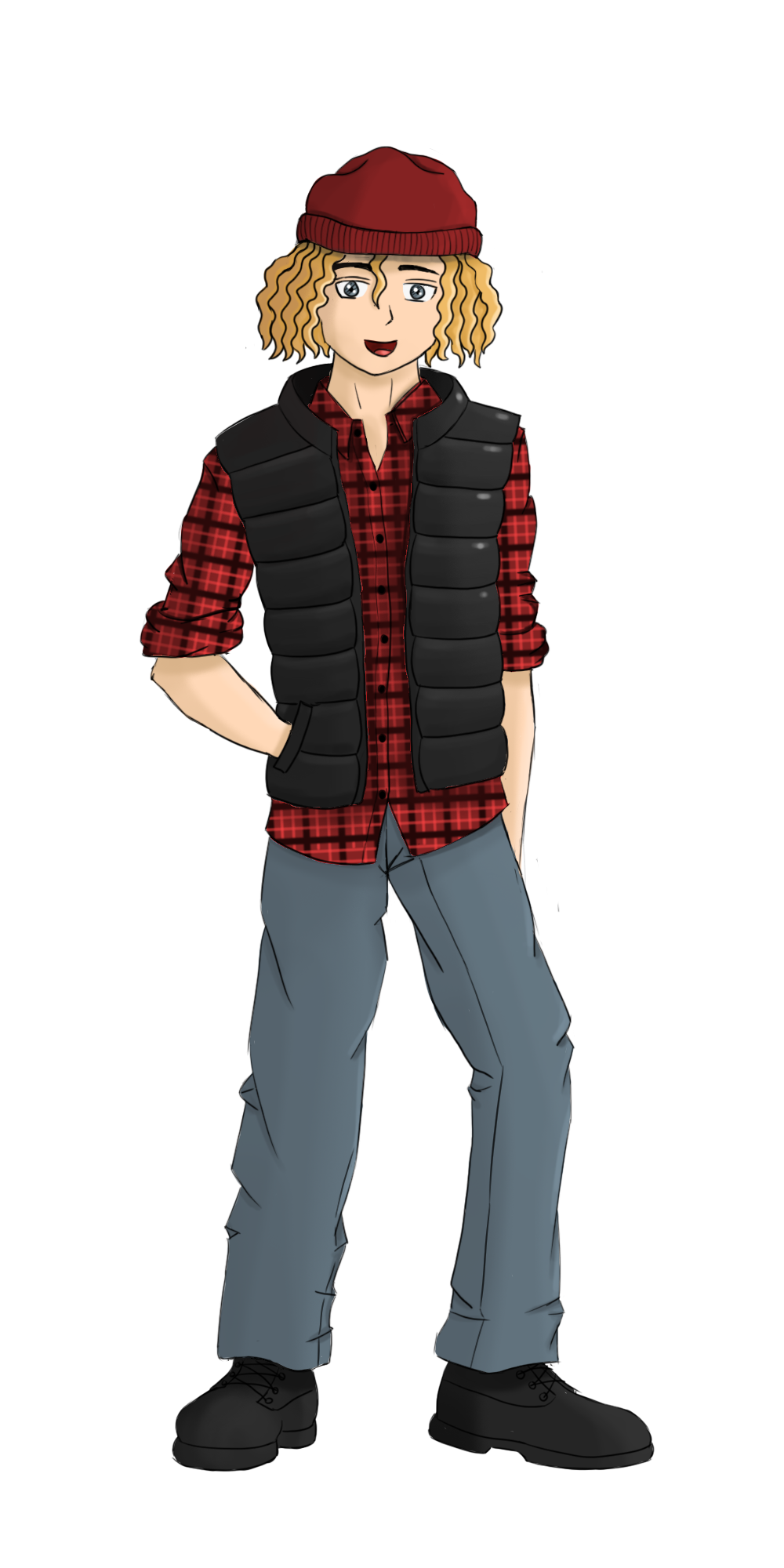 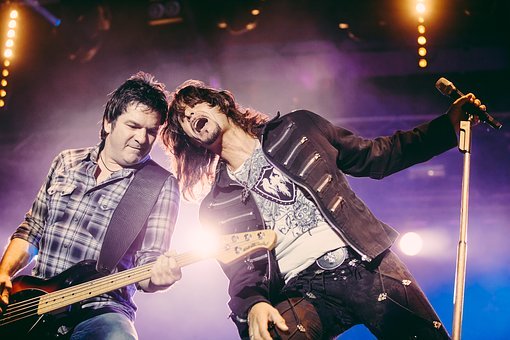 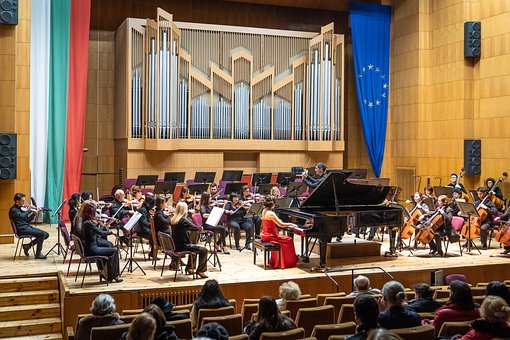 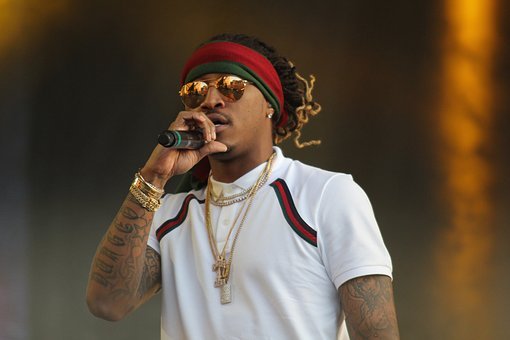 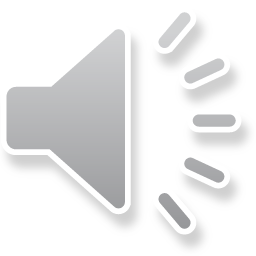 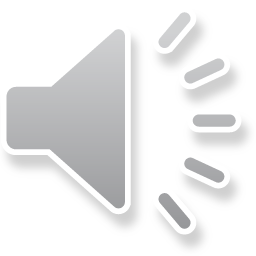 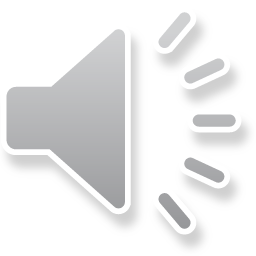 Oliver
Jacky
Jenna
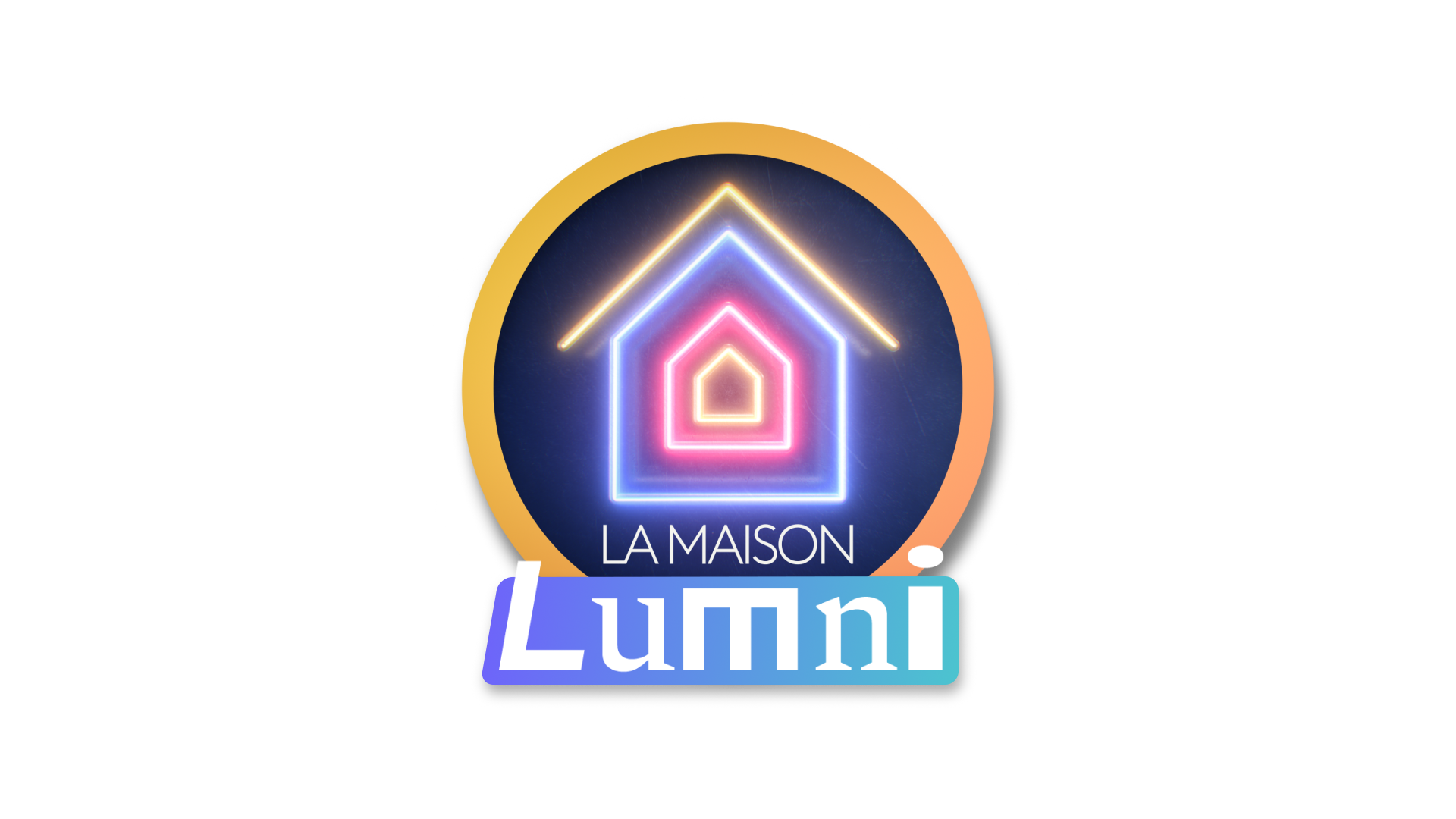 Jamie
Let’s recap!
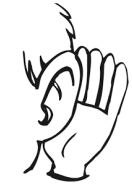 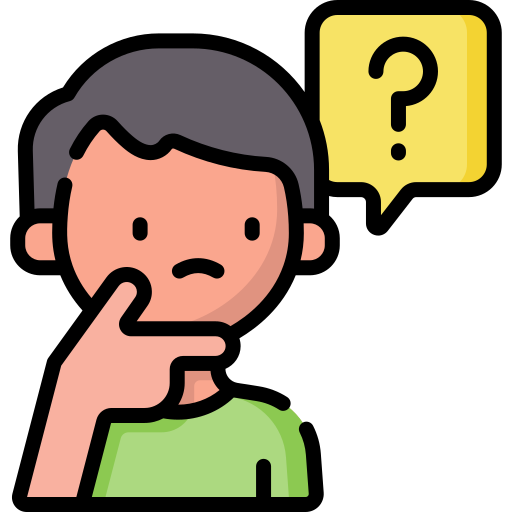 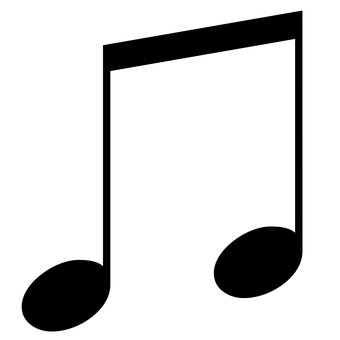 Tempo/Height/Length/Intensity
Musical styles
Happy birthday Sam!
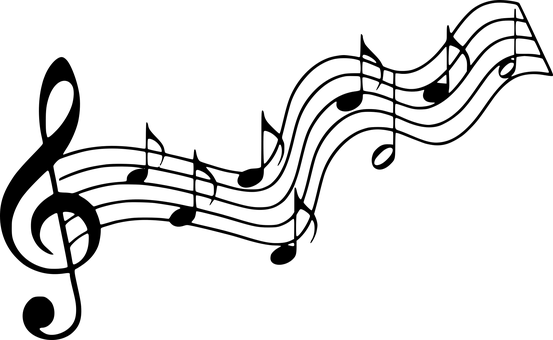 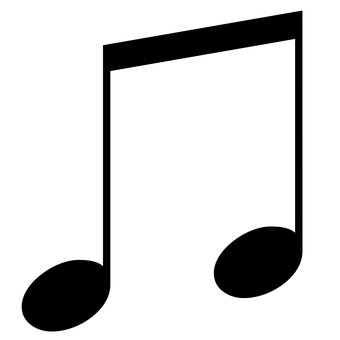 Challenge!
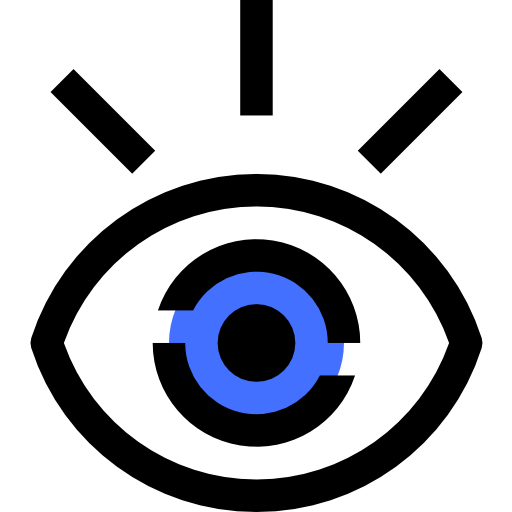 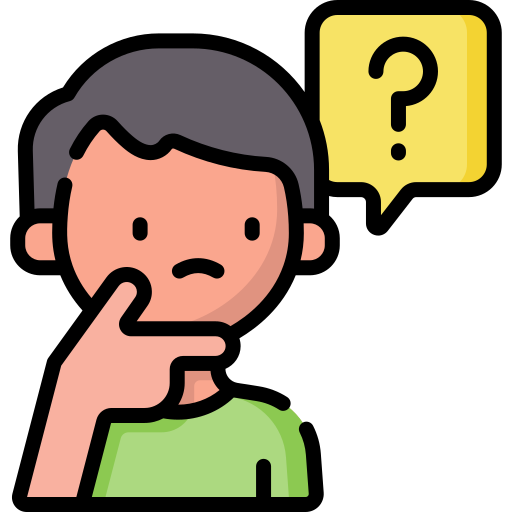 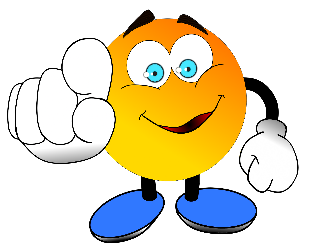 Play with your voice 
Choose a song 
Choose a musical style
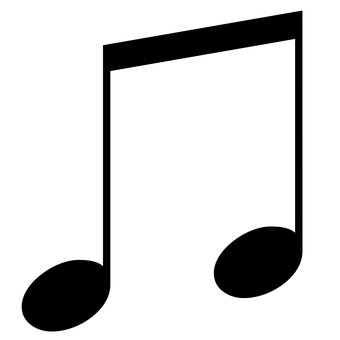 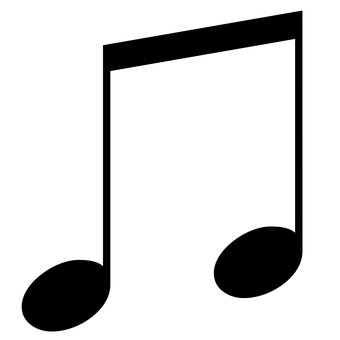 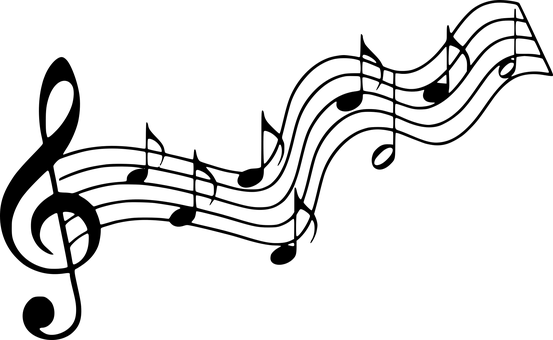 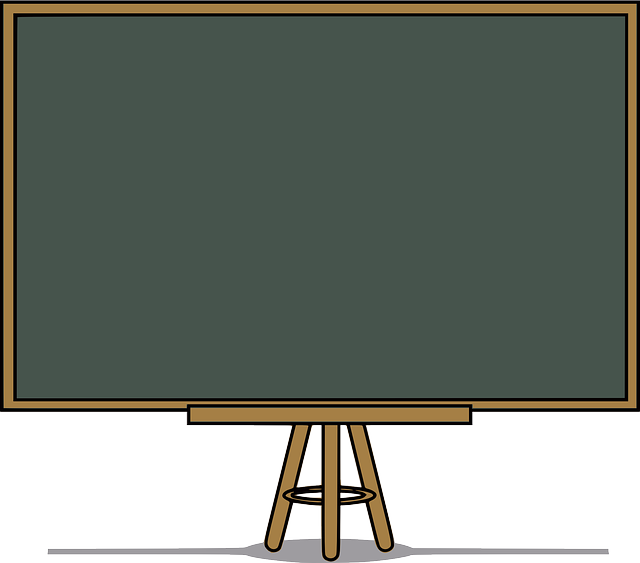 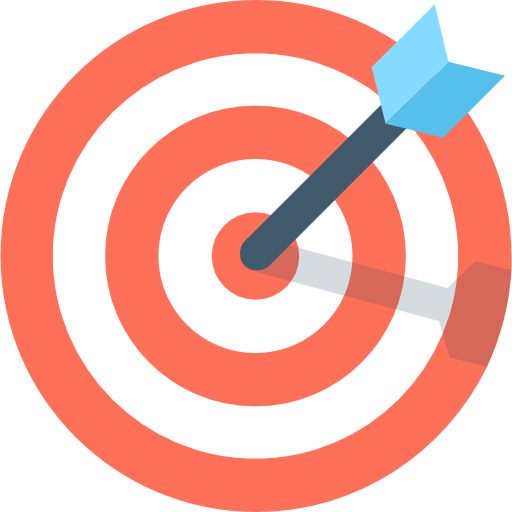 Music in English
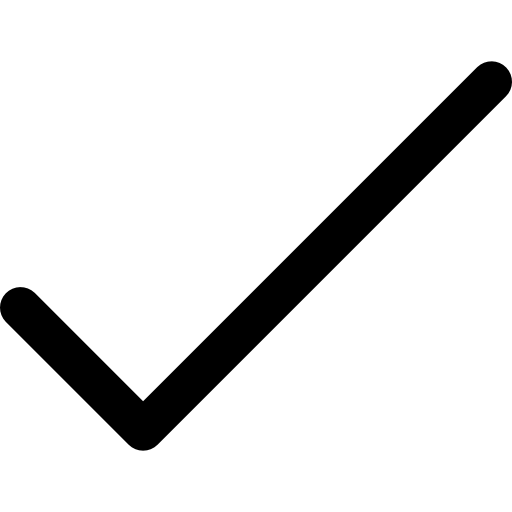 Timbre, intensité, hauteur, longueur
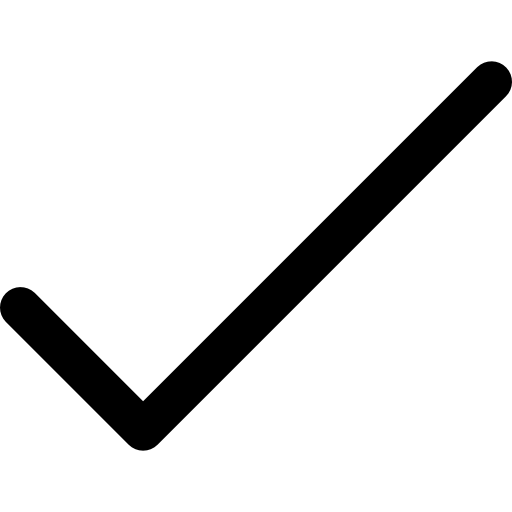 Styles musicaux
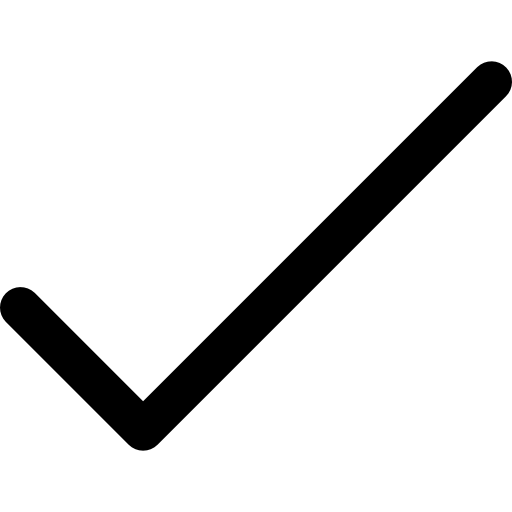 Joyeux anniversaire Sam!
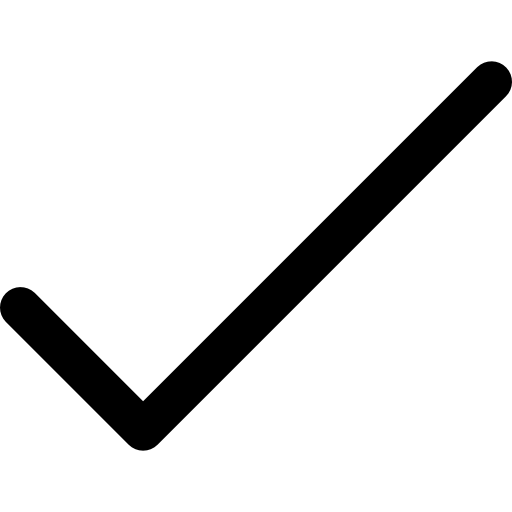 Défi
Goodbye song
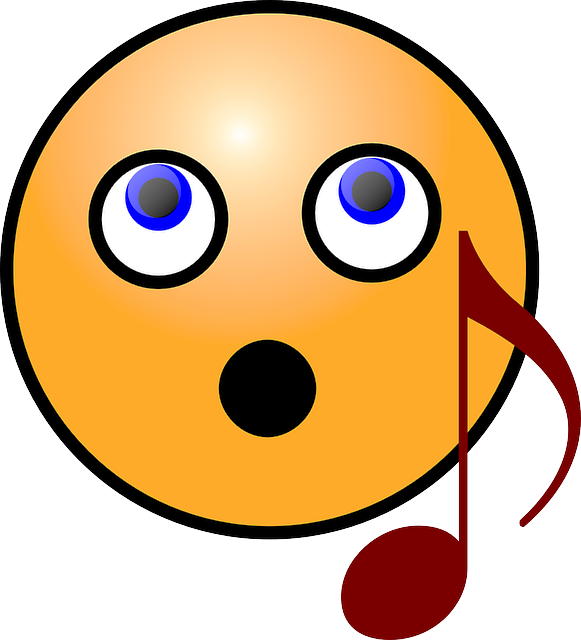 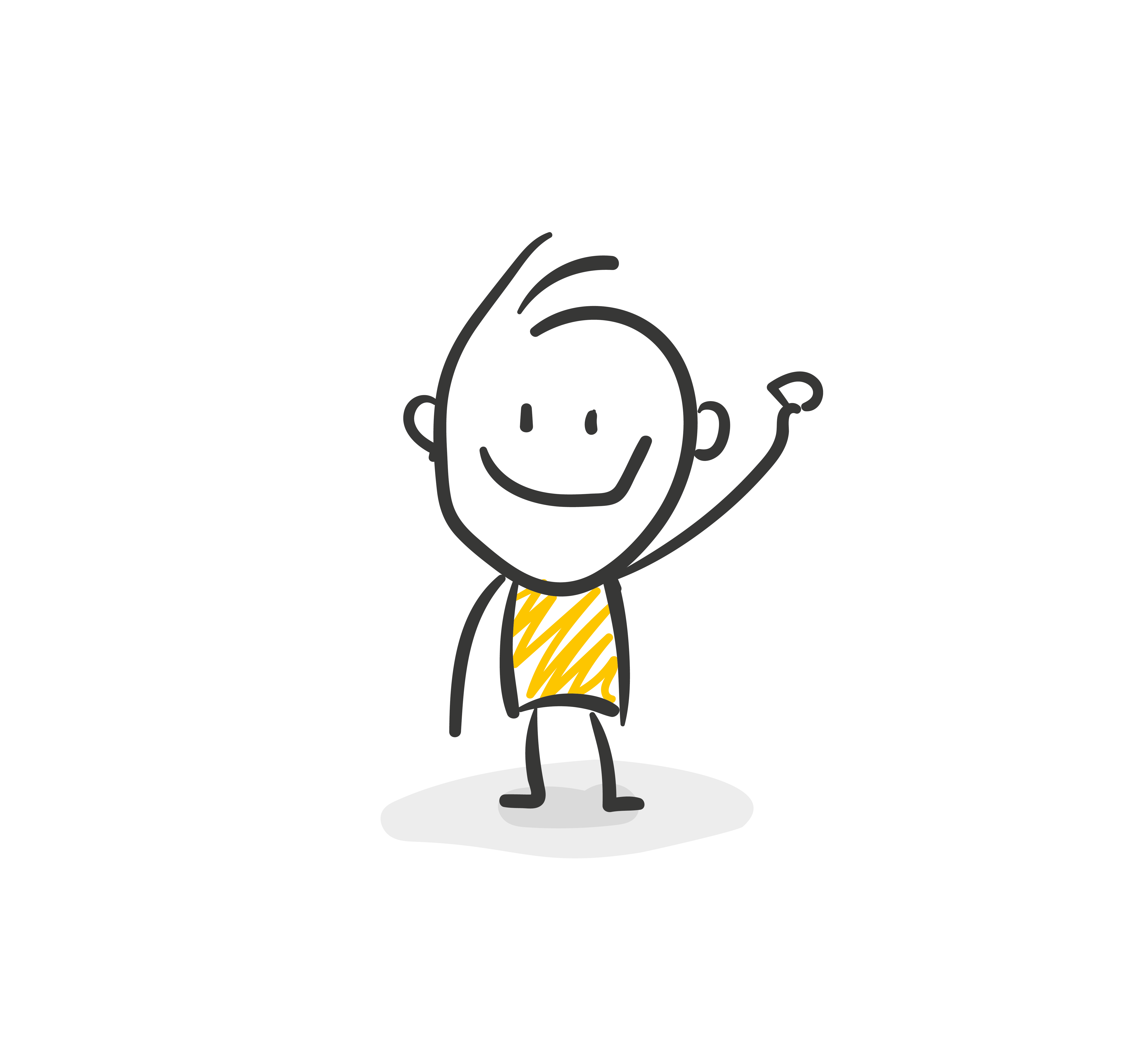 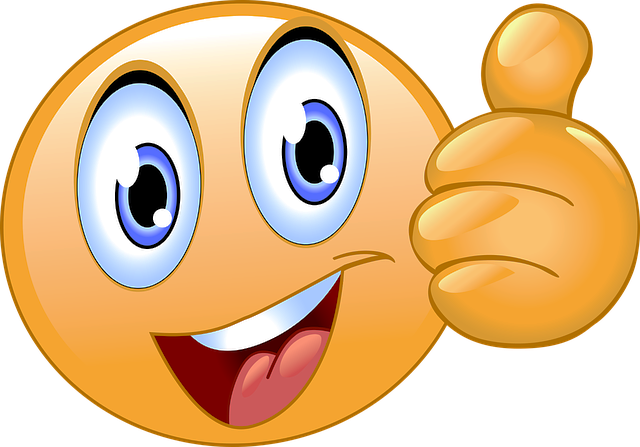 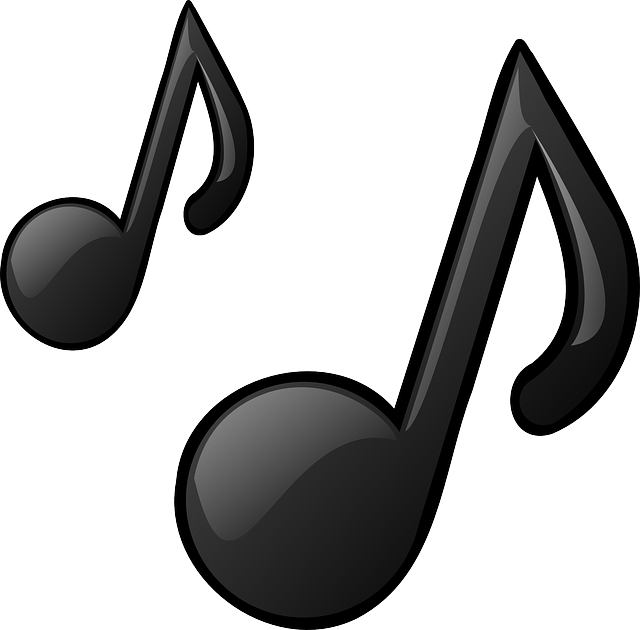 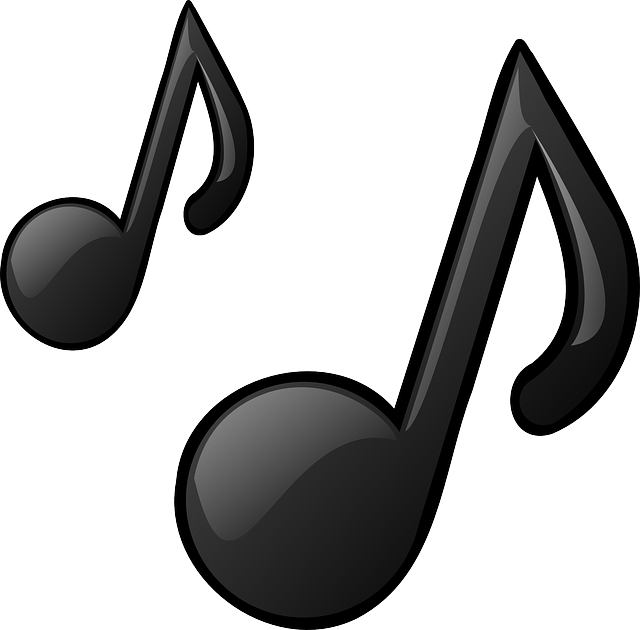 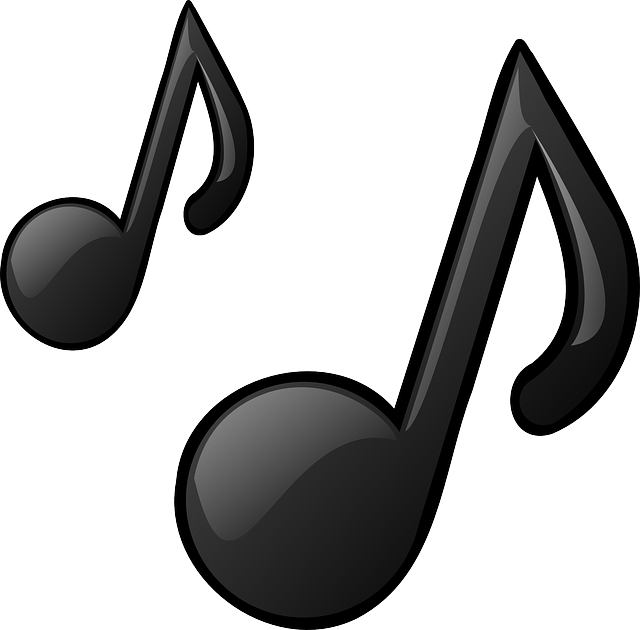 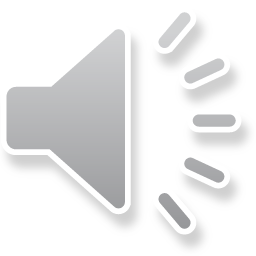 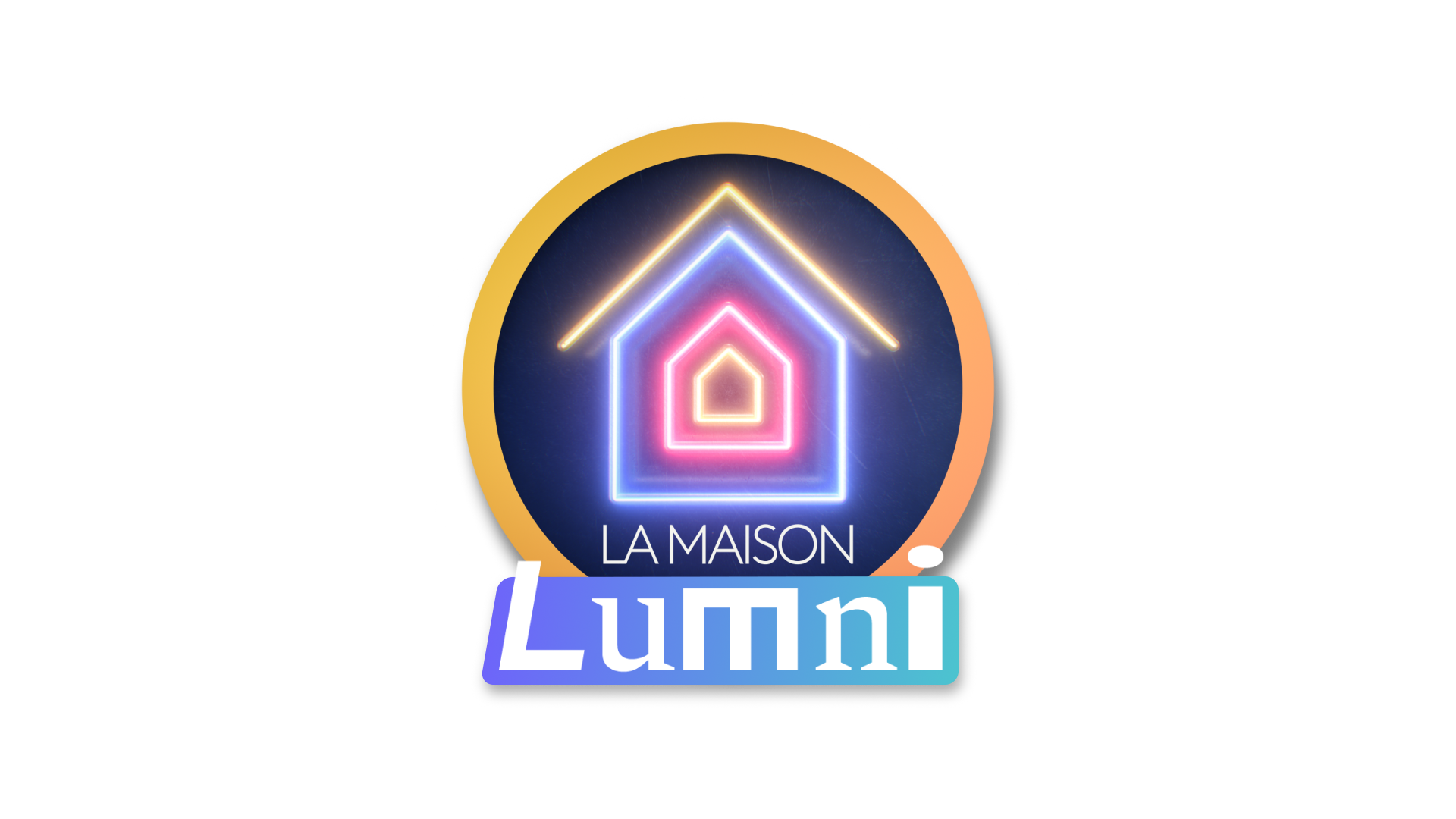 CM2 - Year 6
CLIL
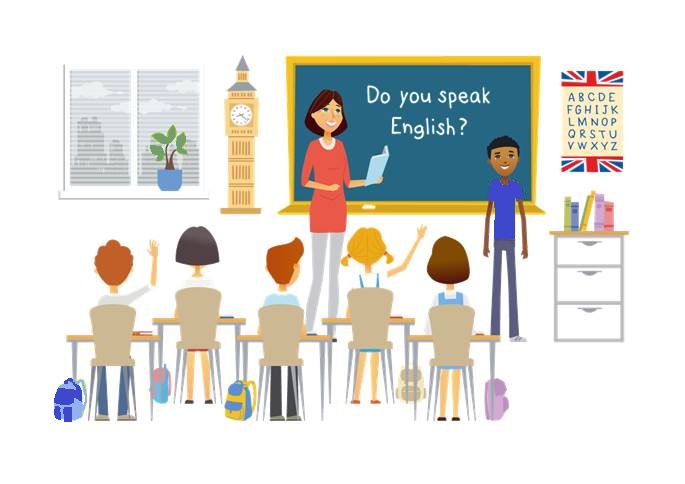 Goodbye
from Mathilde and Sandrine
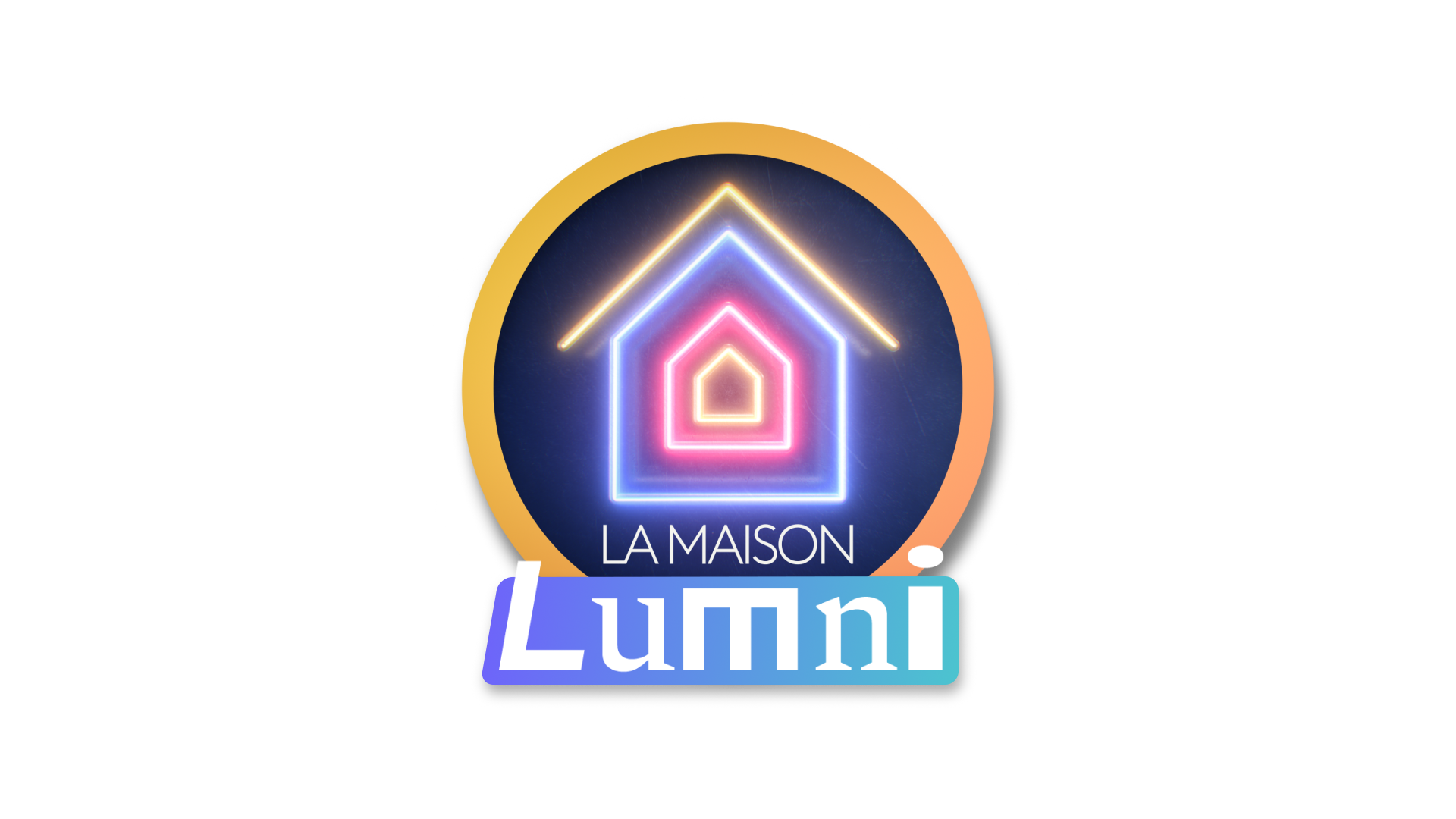 Ressources and contributions
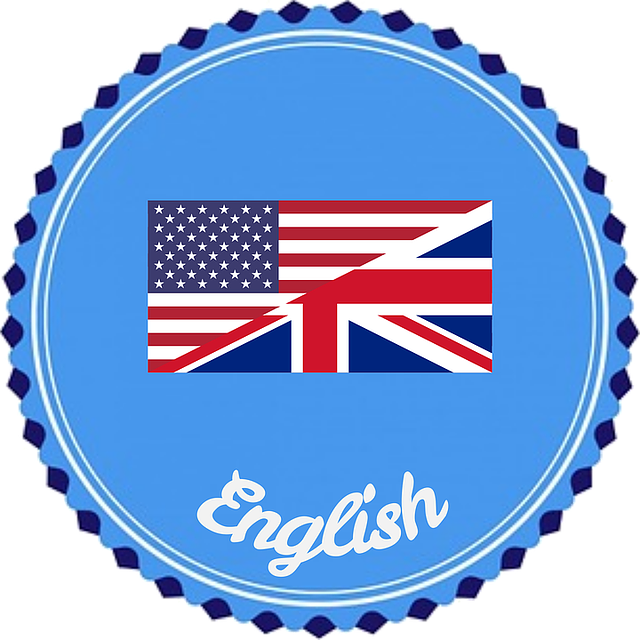 Pictures
https://stock.adobe.com/		https://pixabay.com/fr/
https://www.flaticon.com/		https://www.clipart.com/fr/index
Personal photos
 
Characters 
Sam Lumni and her friends drawn by Manon 

Audio recordings
Voices : Tess, Mansi, Lukas, Immanuel, Emily, Eddie, Sydny, Jacklyn, Richard, Dain, Erin
Music, melody and lyrics by Stephane and François

Conception
 Anna, Anne-Valérie, Mathilde, Sabrina et Sandrine